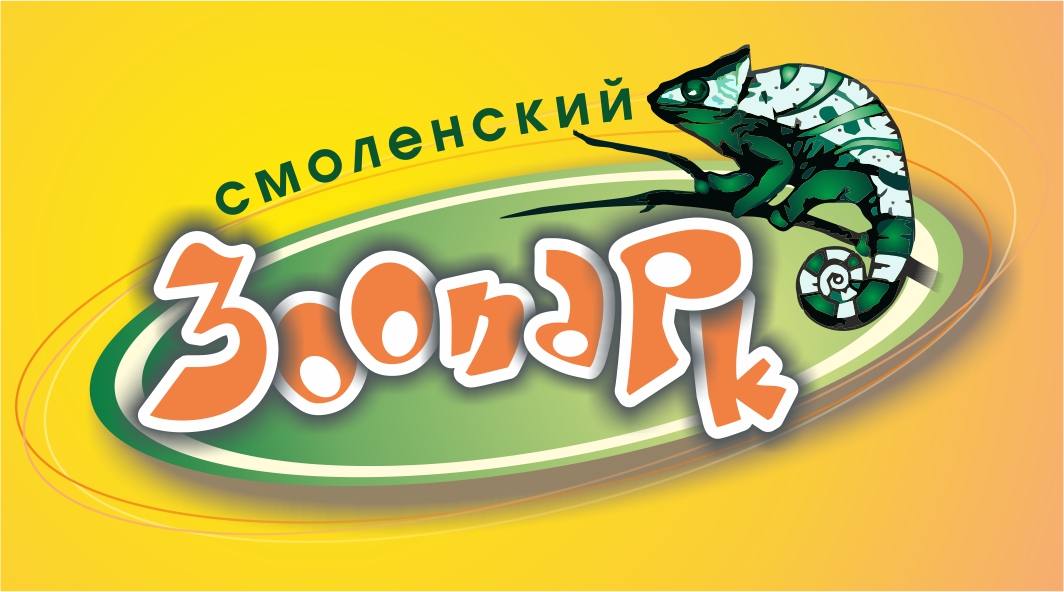 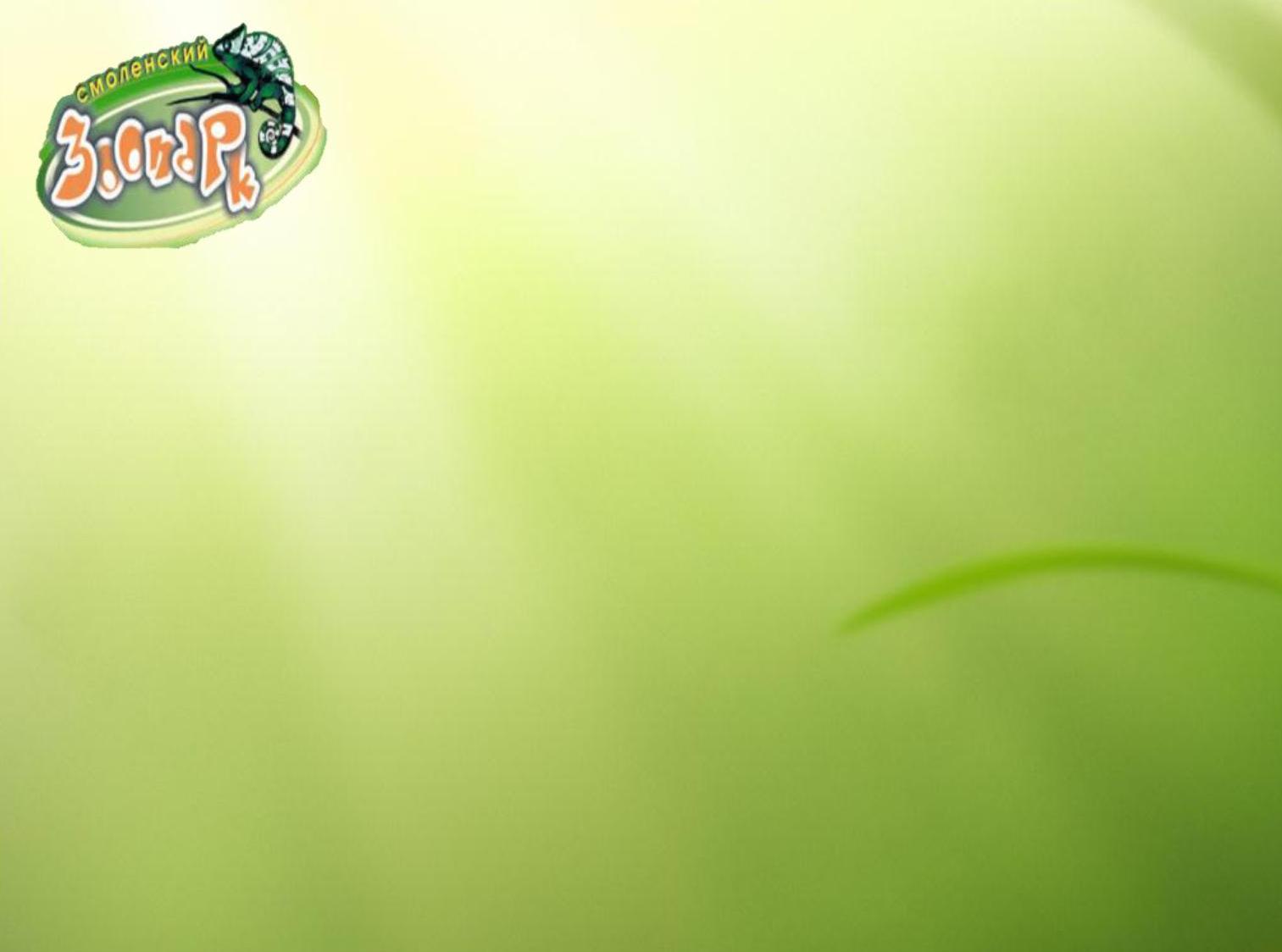 муниципальное бюджетное учреждение дополнительного образования «Эколого-биологический центр 
«Смоленский зоопарк» 
города Смоленска
Инвестиционный проект 
в сфере дополнительного образования детей
«Летние экологические сборы по изучению родного края»
Авторы: 
Зазыкин Алексей Иванович
Анохова Оксана Леонидовна
Шульга Татьяна Васильевна
Медведкова Елена Викторовна
Медведкова Зинаида Викторовна
Куреленкова Маргарита Анатольевна
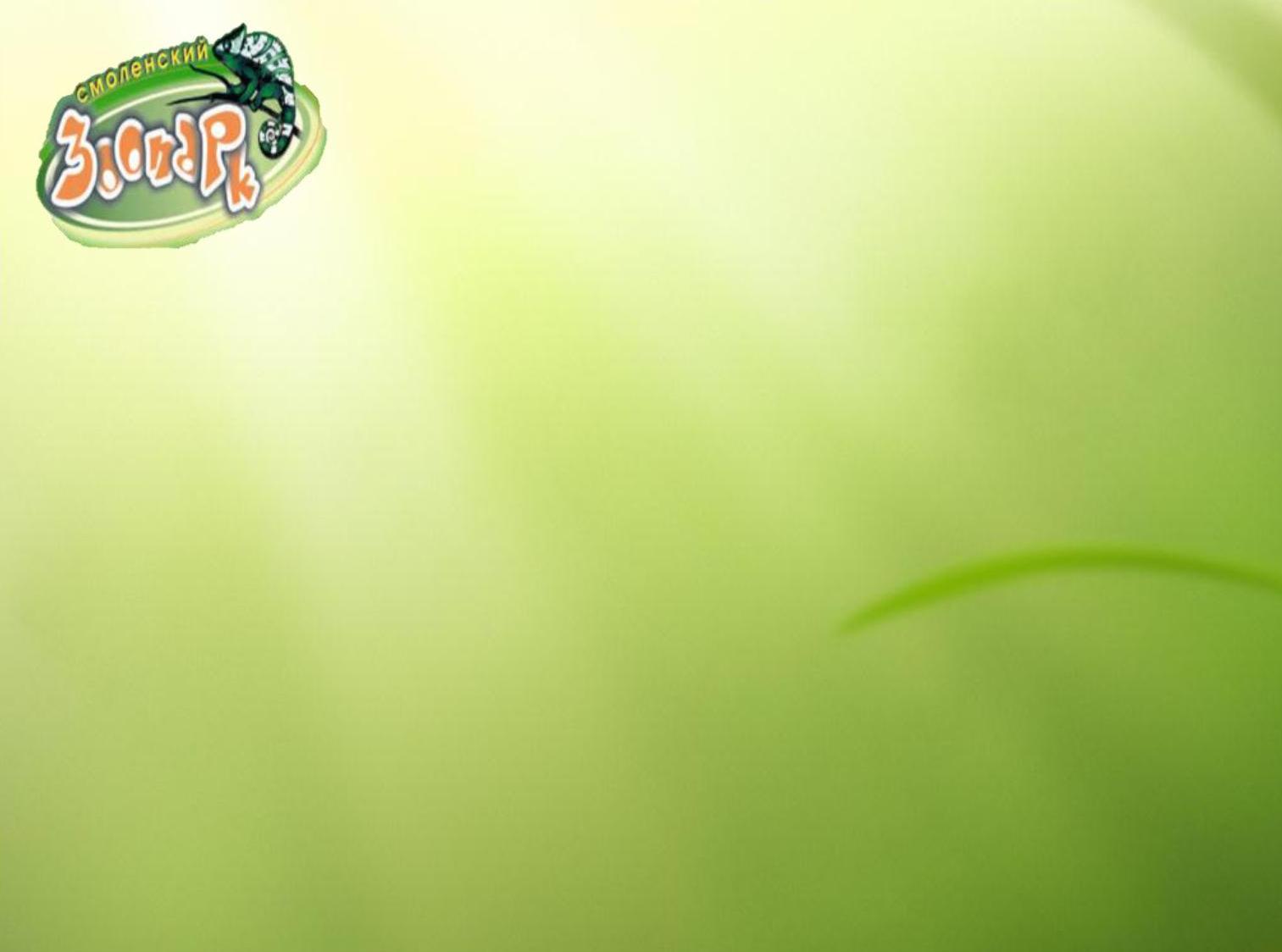 Направление проекта – образование
География проекта – г. Смоленск, Смоленская область
Организатор проекта -  МБУДО «Эколого-биологический центр «Смоленский зоопарк» города Смоленска при поддержке управления образования и молодежной политики Администрации города Смоленска
Срок реализации проекта:  1 год
 1 сентября 2011 года  -  31 августа 2012 года
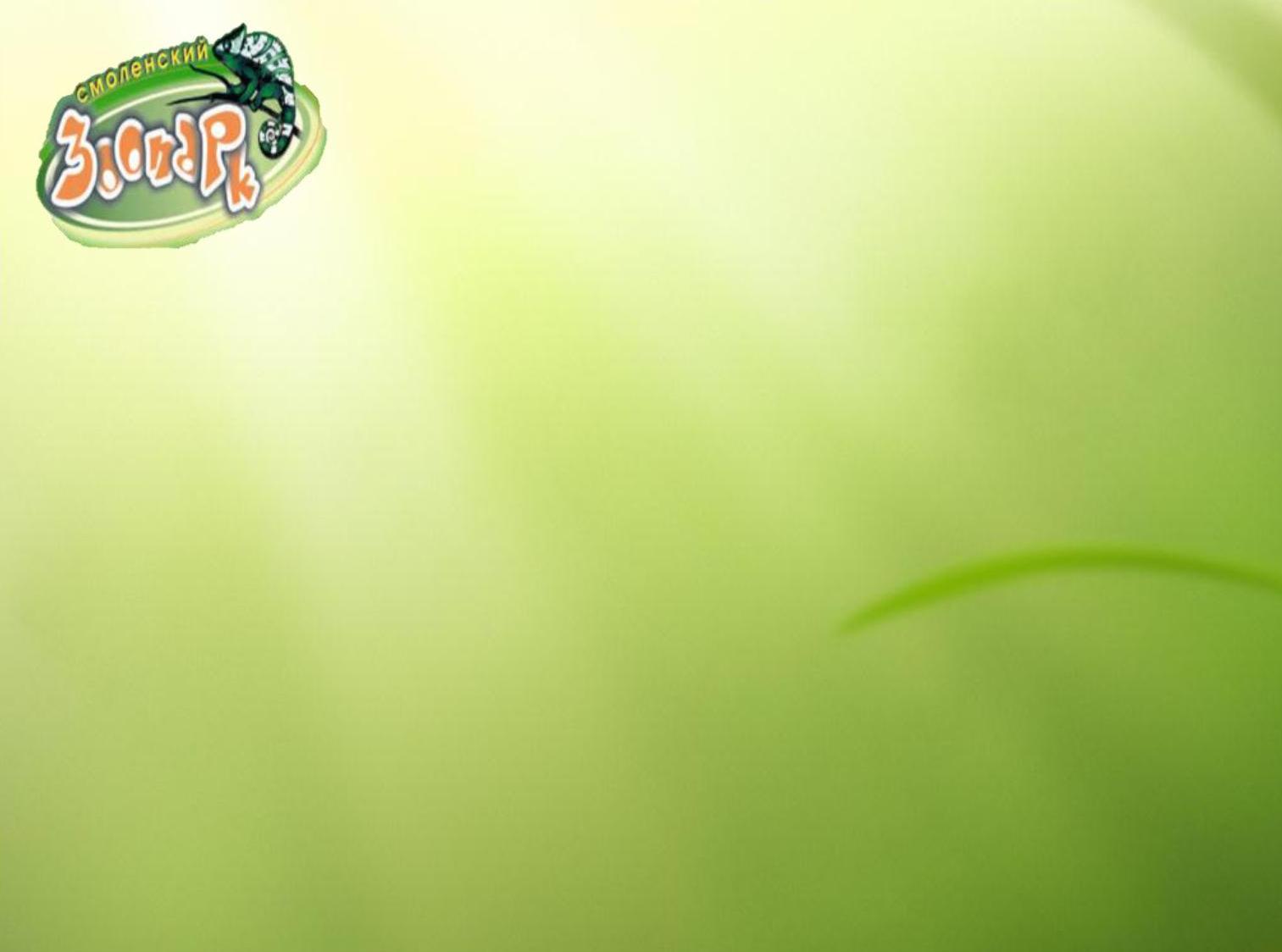 Нормативные аспекты проекта
"Конституция Российской Федерации" (принята всенародным голосованием 12.12.1993) (с учетом поправок, внесенных Законами РФ о поправках к Конституции РФ от 30.12.2008 N 6-ФКЗ, от 30.12.2008 N 7-ФКЗ, от 05.02.2014 N 2-ФКЗ, от 21.07.2014 N 11-ФКЗ);
Конвенциия о правах ребёнка (принята резолюцией 44/25 Генеральной Ассамблеи от 20 ноября 1989 года, статья 13 (п.1), 27, 29, 31); 
Федеральный закон Российской Федерации от 29 декабря 2012 г. N 273-ФЗ "Об образовании в Российской Федерации"; 
Концепция развития дополнительного образования детей (утверждена Распоряжением правительства Российской федерации от 4 сентября 2014 г. N 1726-р);
СанПиН 2.4.4.2605-10 "Санитарно-эпидемиологические требования к устройству, содержанию и организации режима работы детских туристических лагерей палаточного типа в период летних каникул" (утвержден постановлением Главного государственного санитарного врача РФ от 26 апреля 2010 г. N 29);
Устав учреждения (утвержден постановлением Администрации города Смоленска № 1890-адм от 31.08.2015 г.)
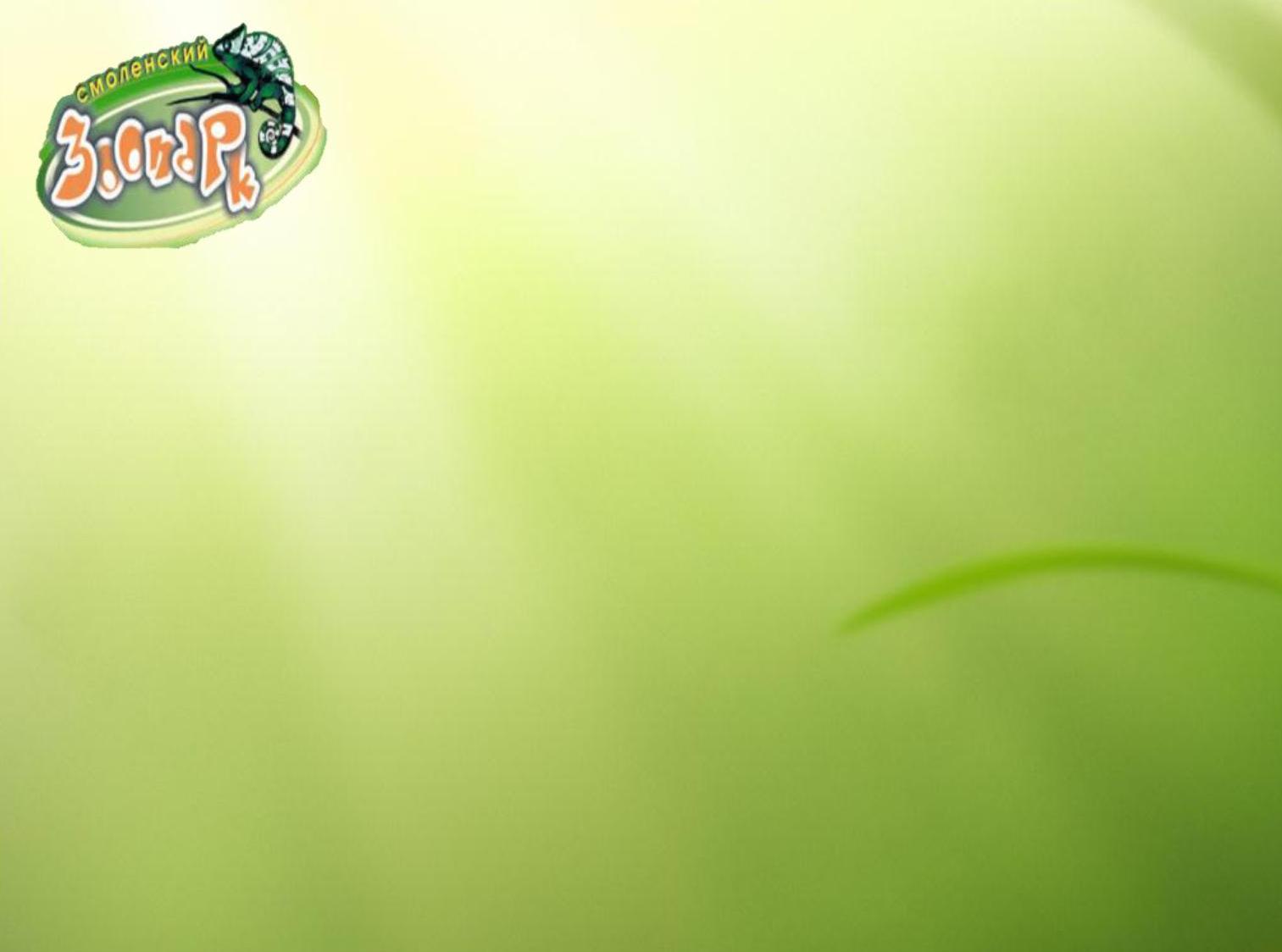 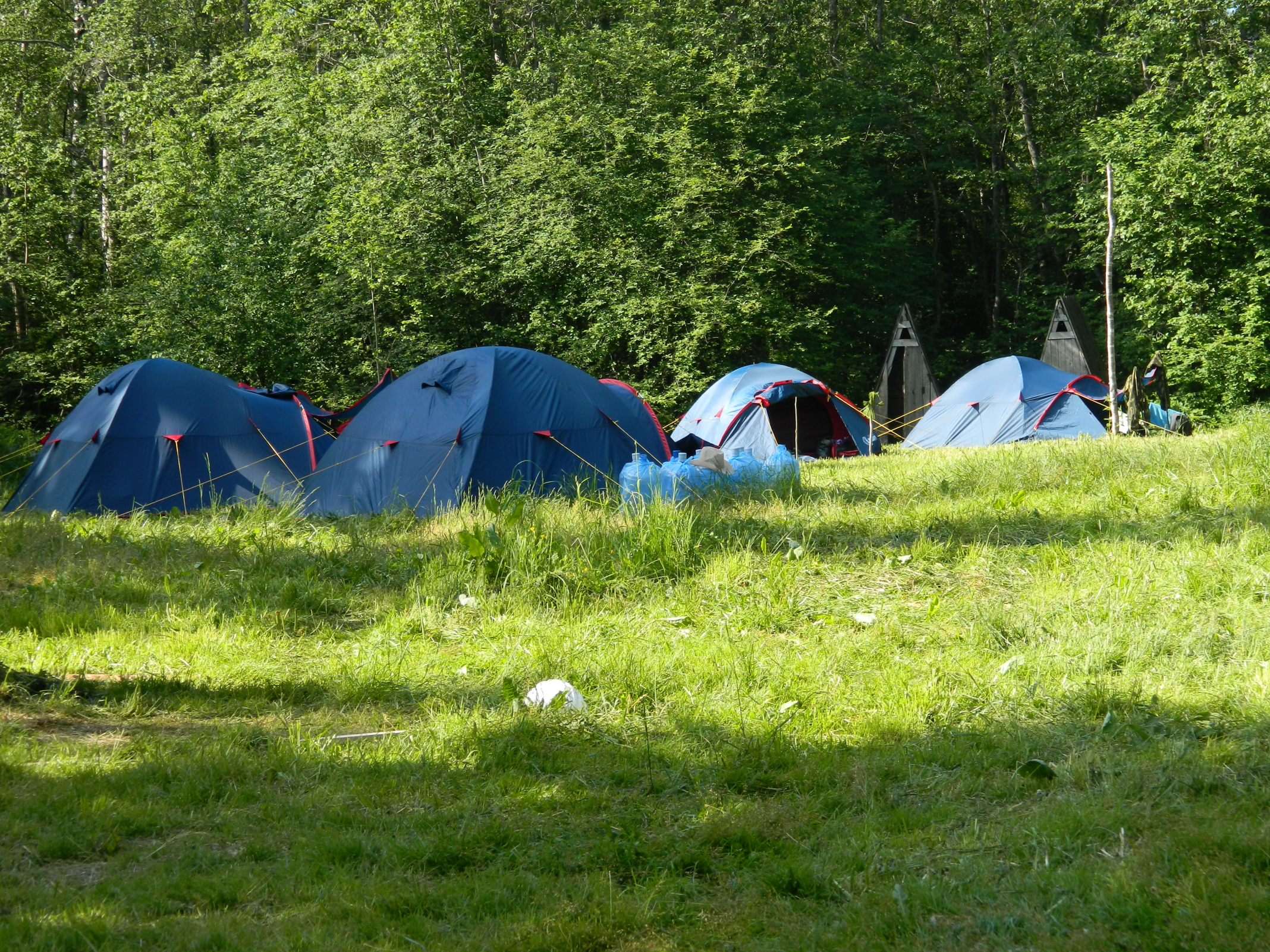 ФГБУ «Национальный Парк «Смоленское Поозерье»
стоянка «Робинзоны»
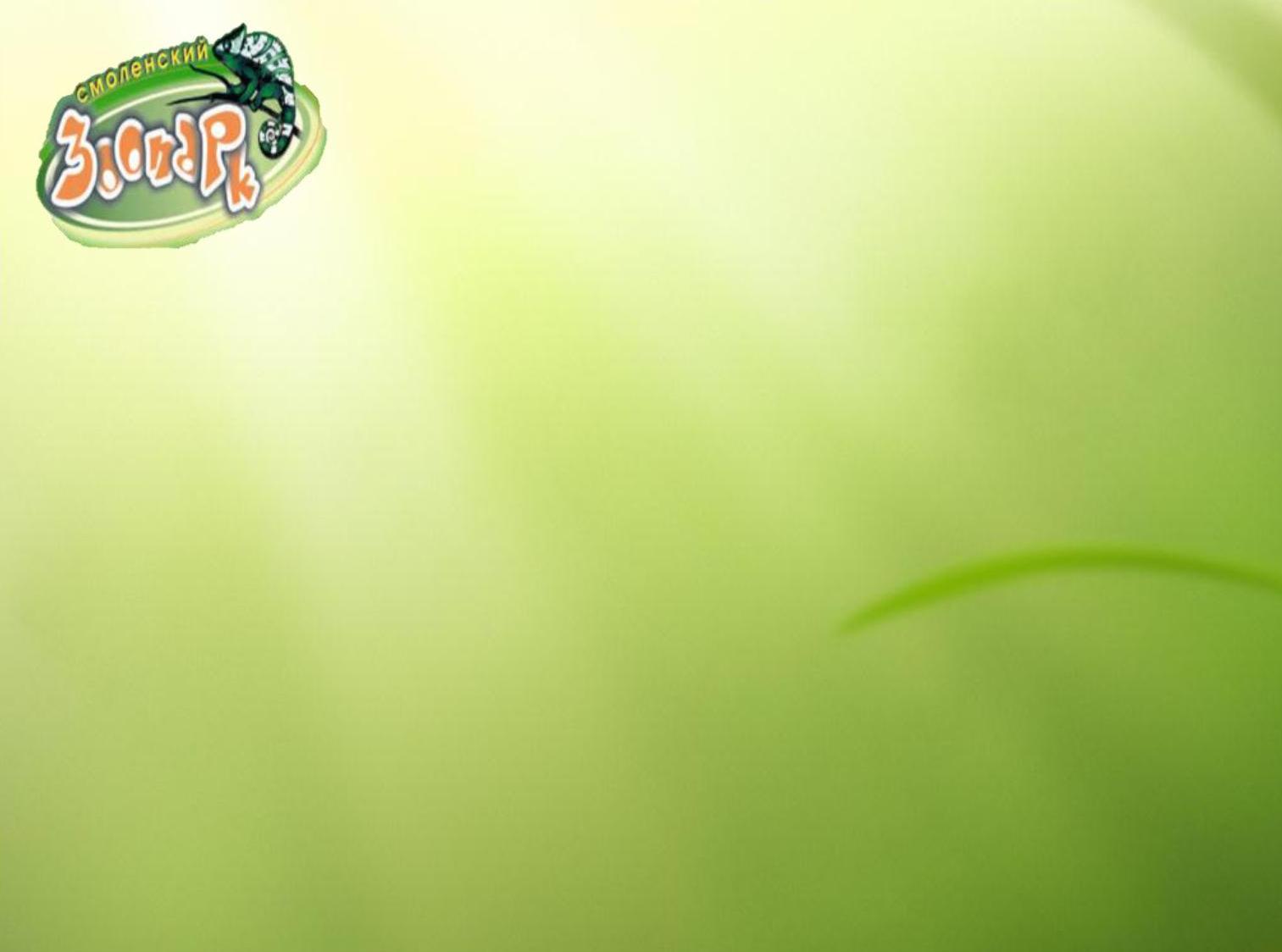 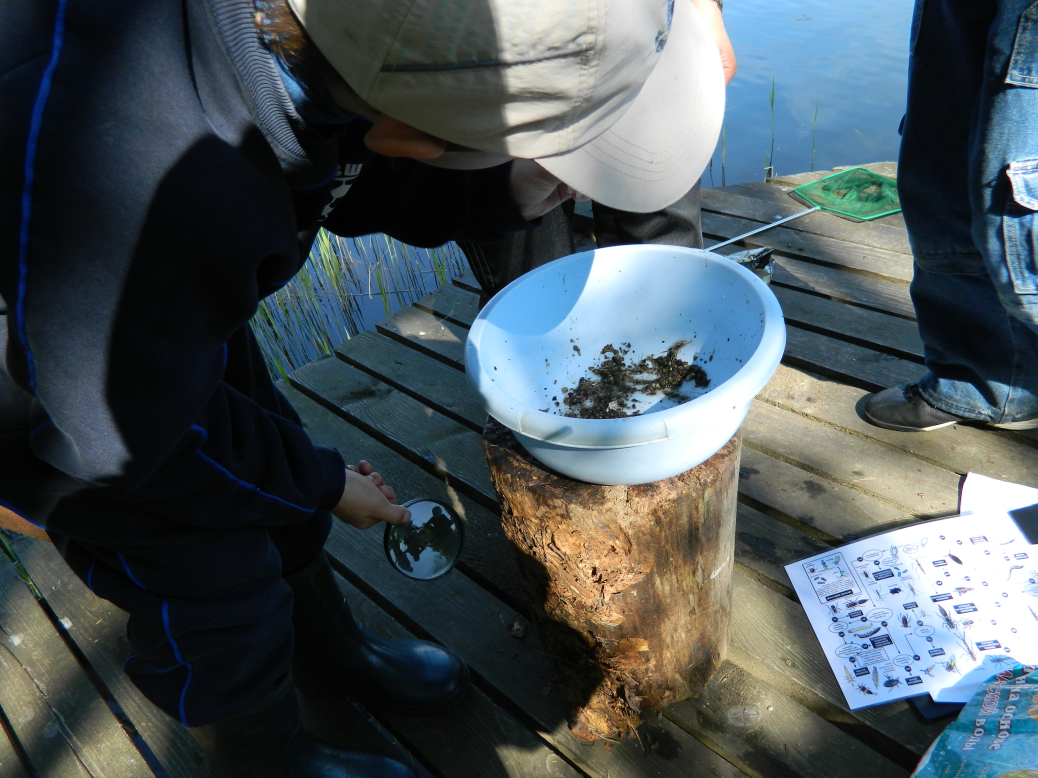 Учебные исследования в области гидрологии   и   зоологии
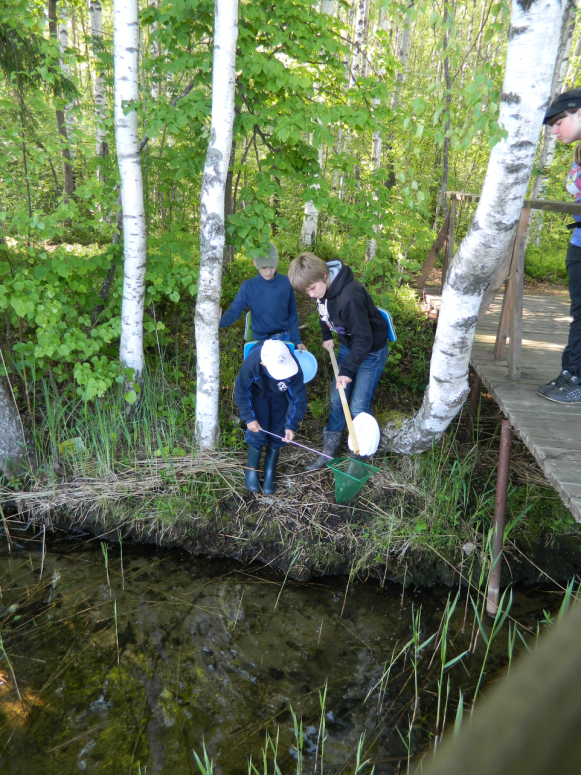 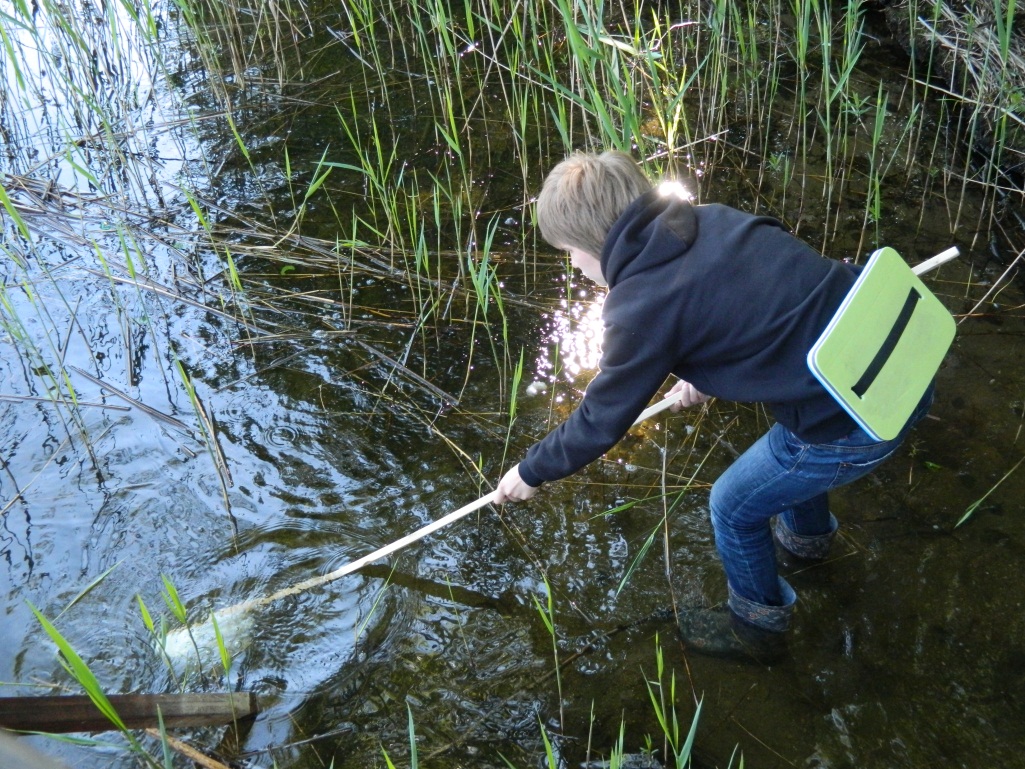 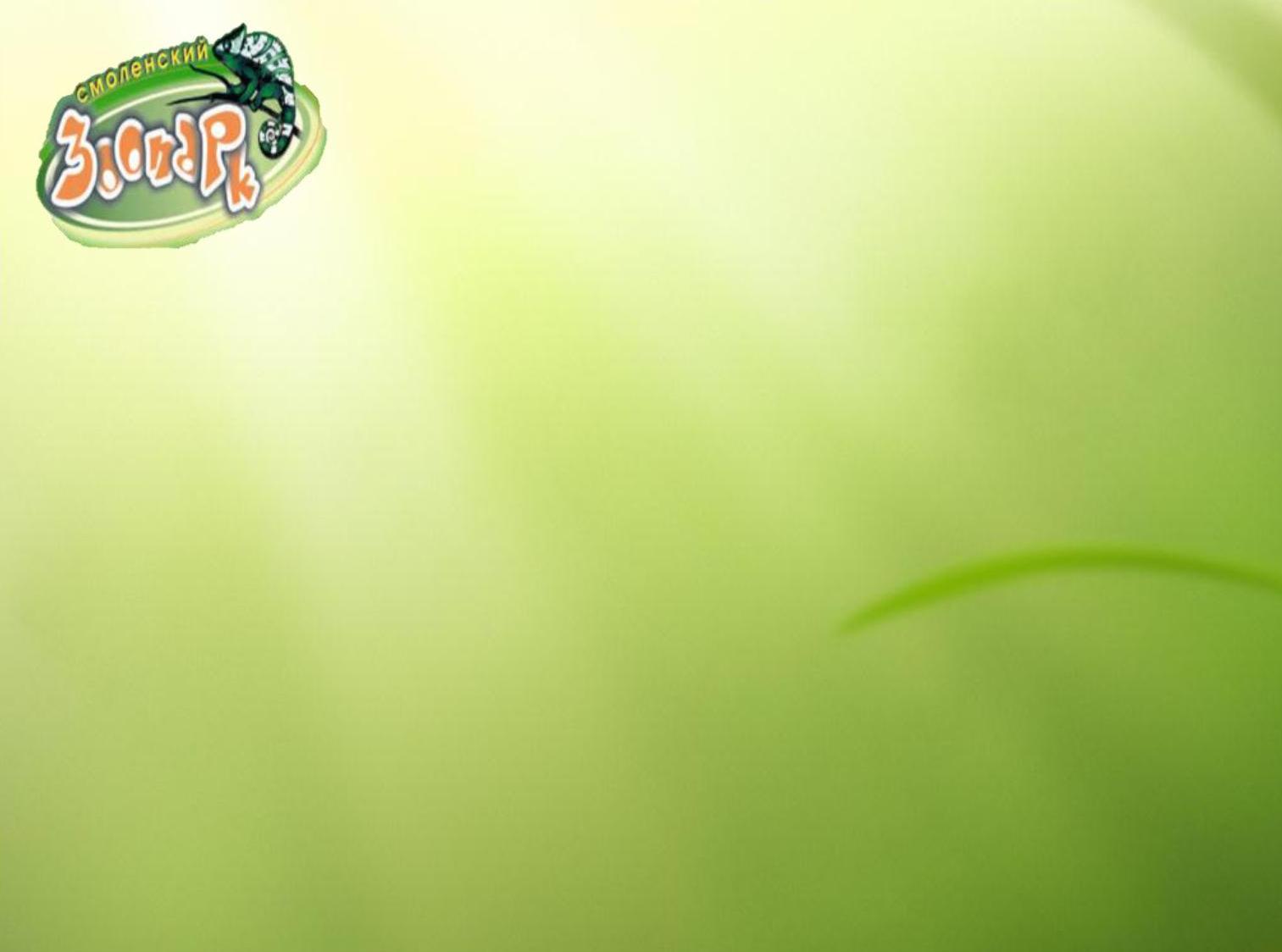 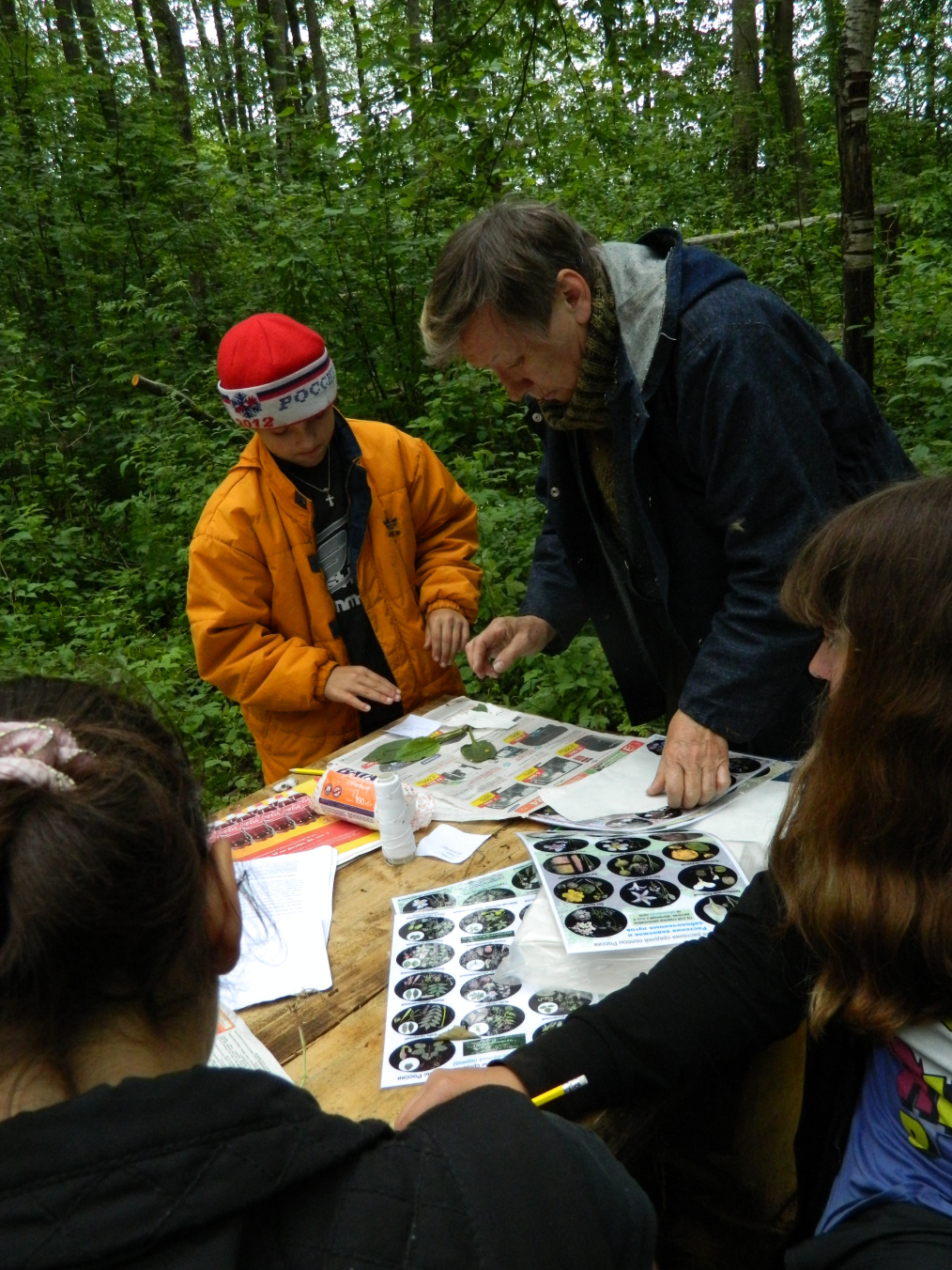 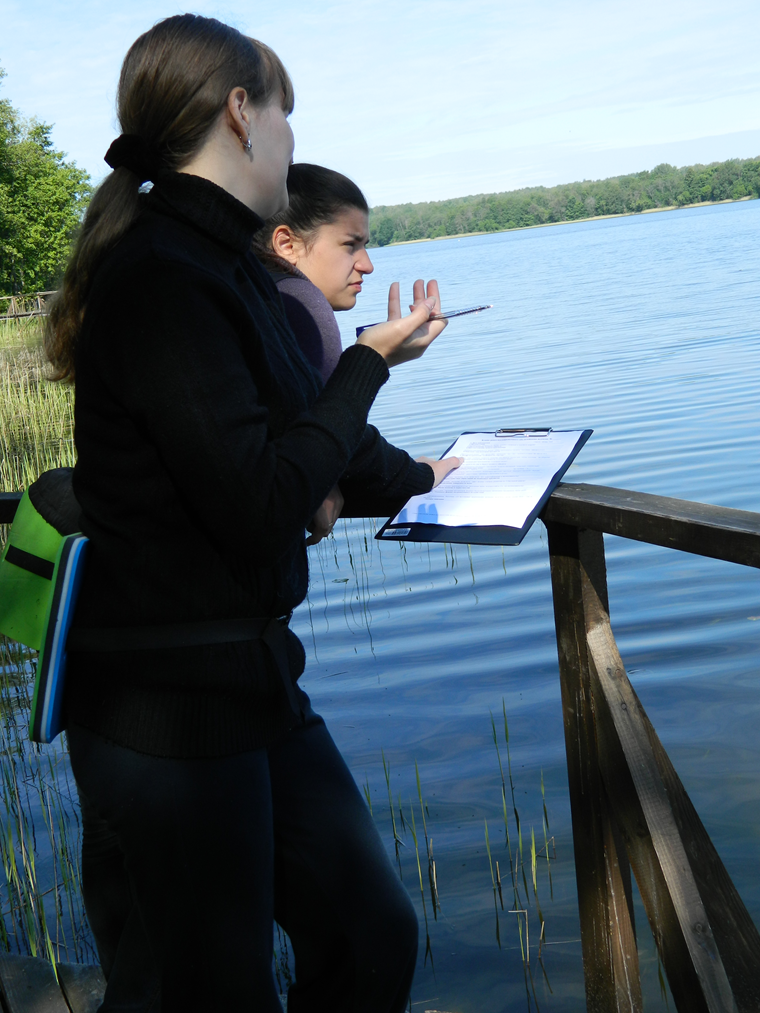 Учебные исследования в области ботаники и экологии
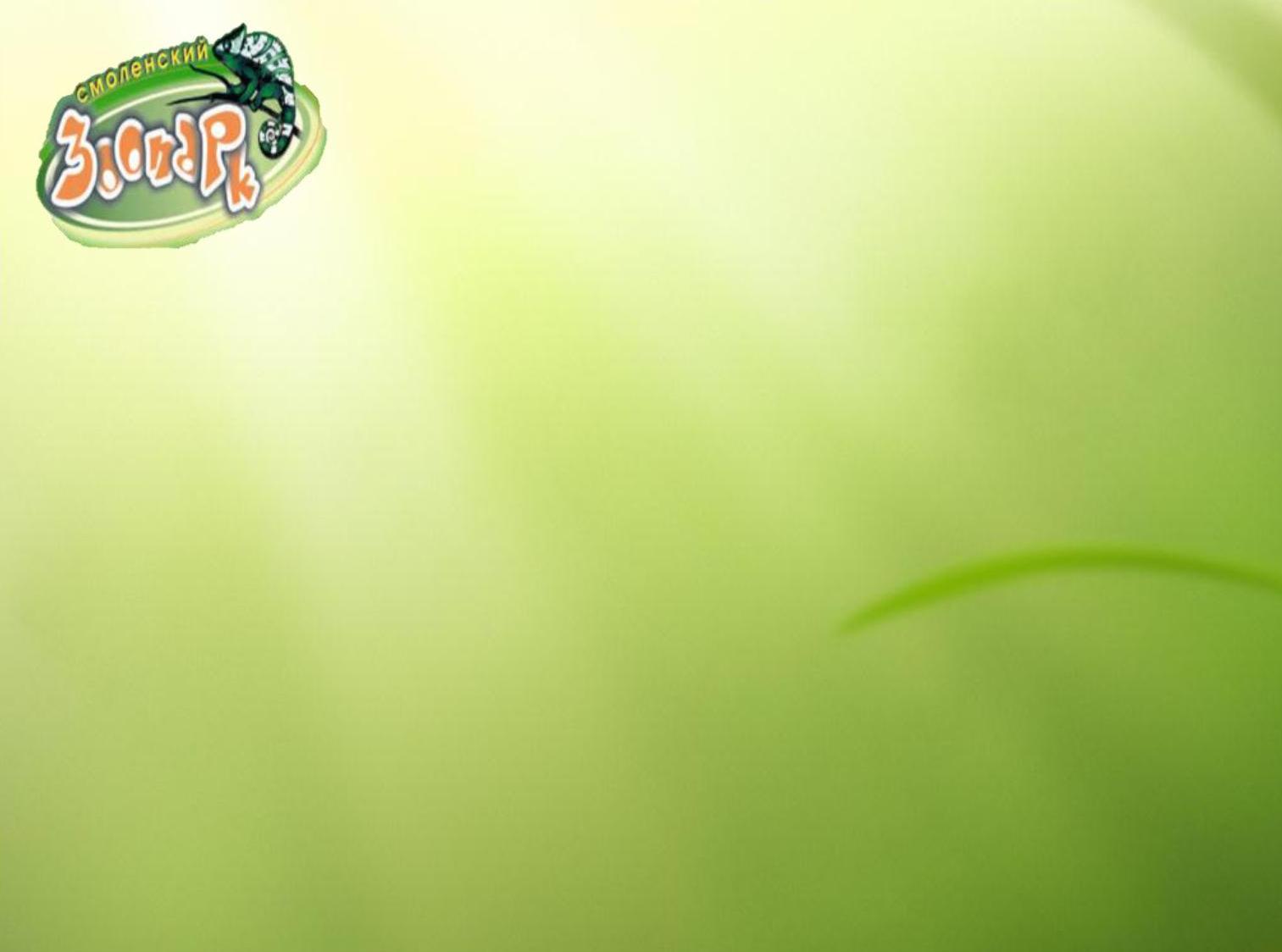 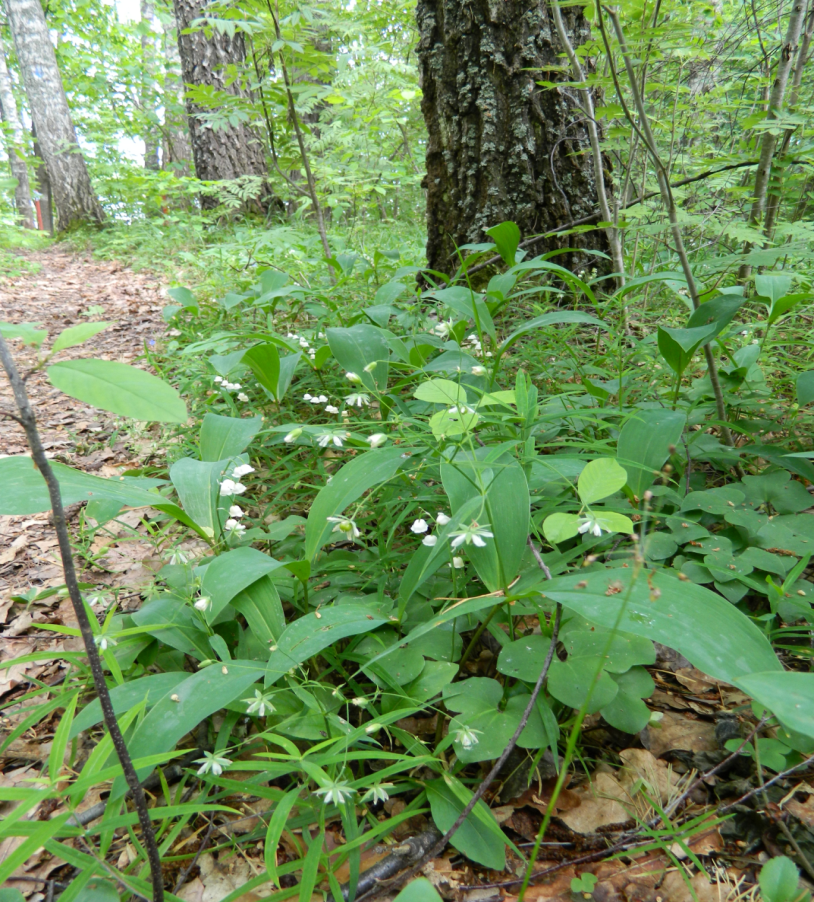 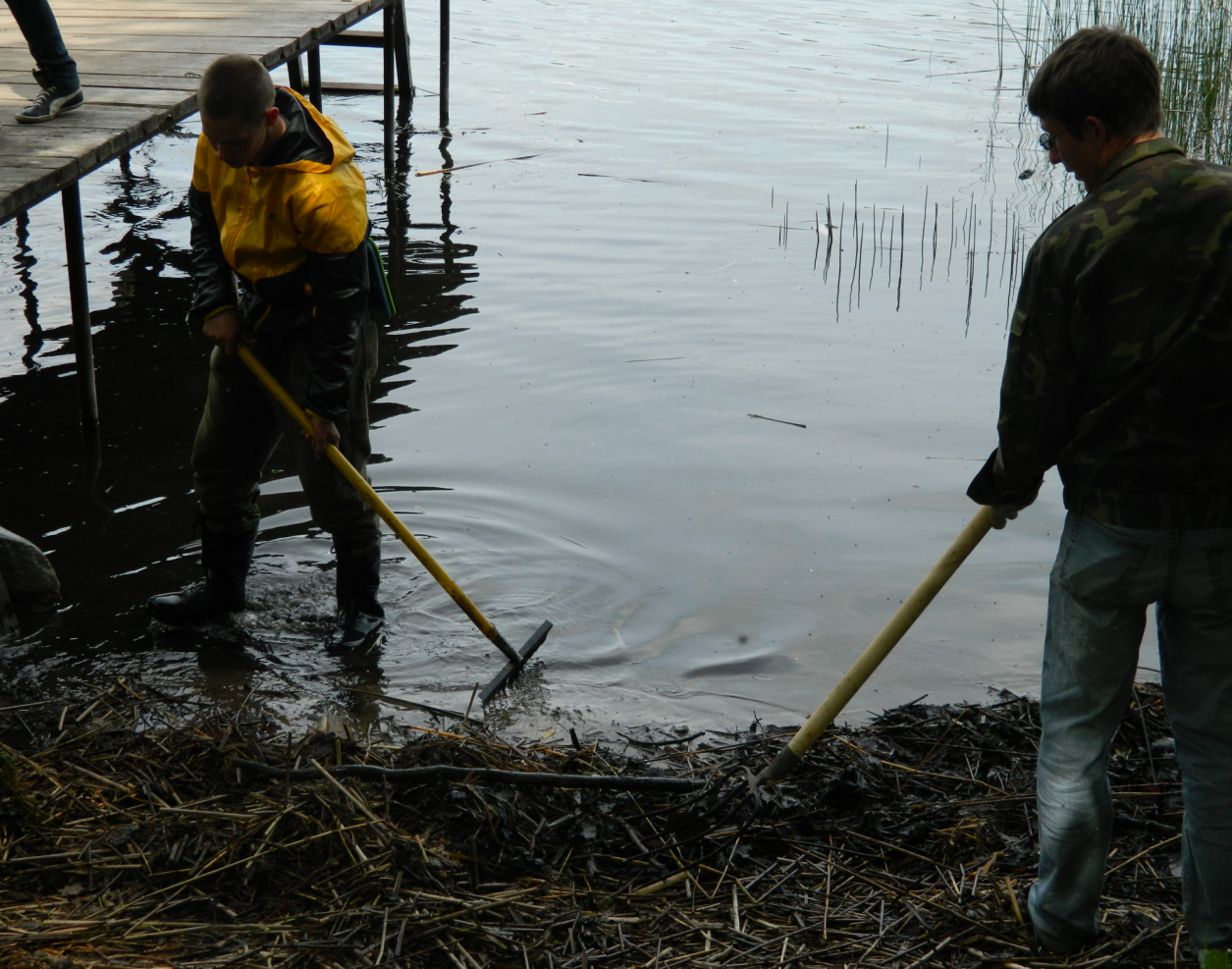 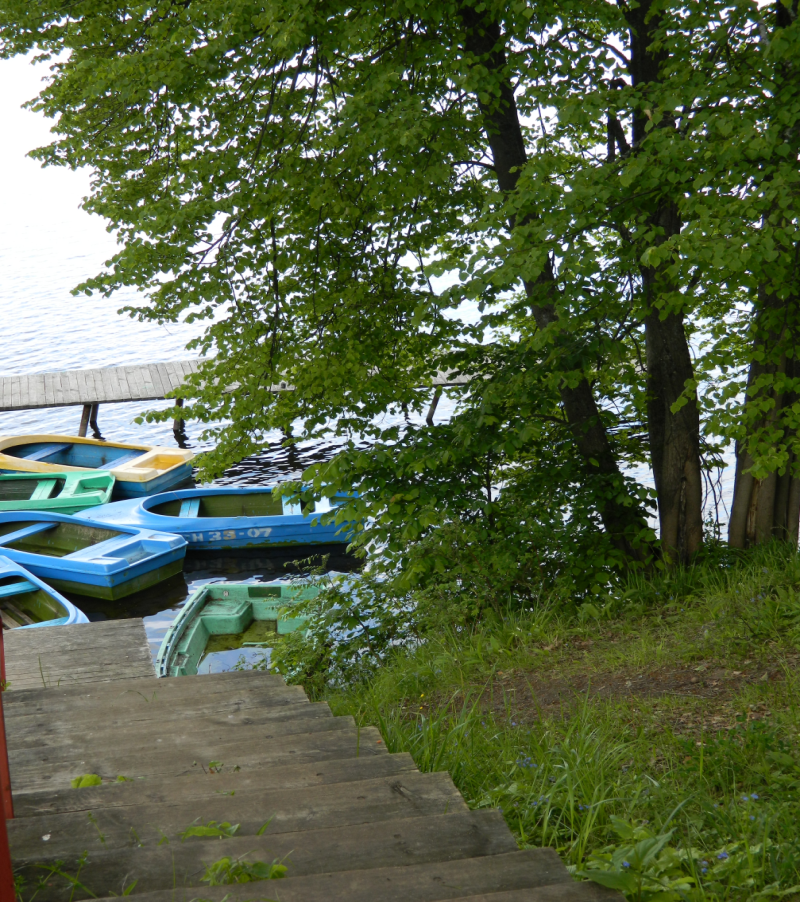 …оздоровление и охрана природы
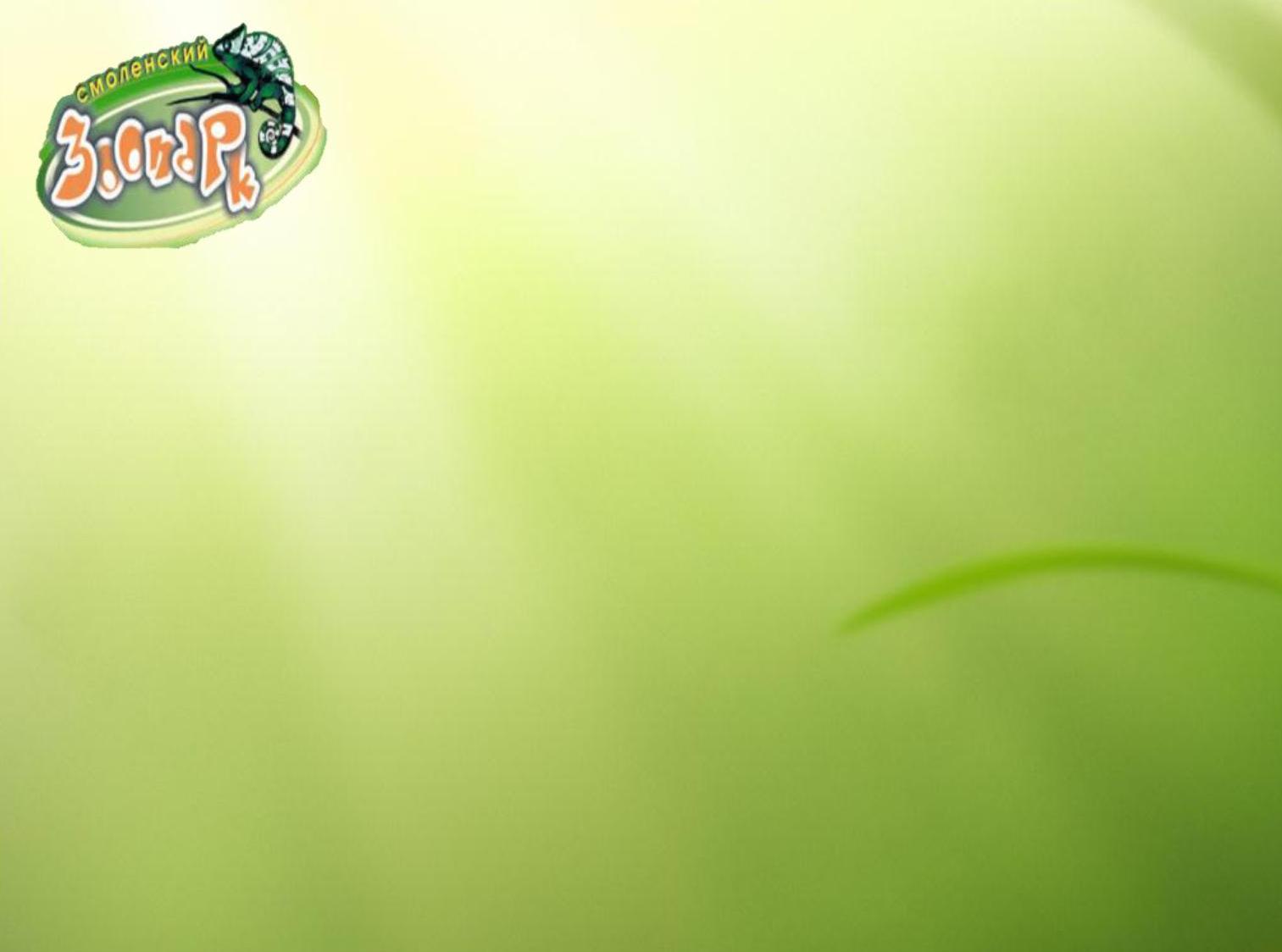 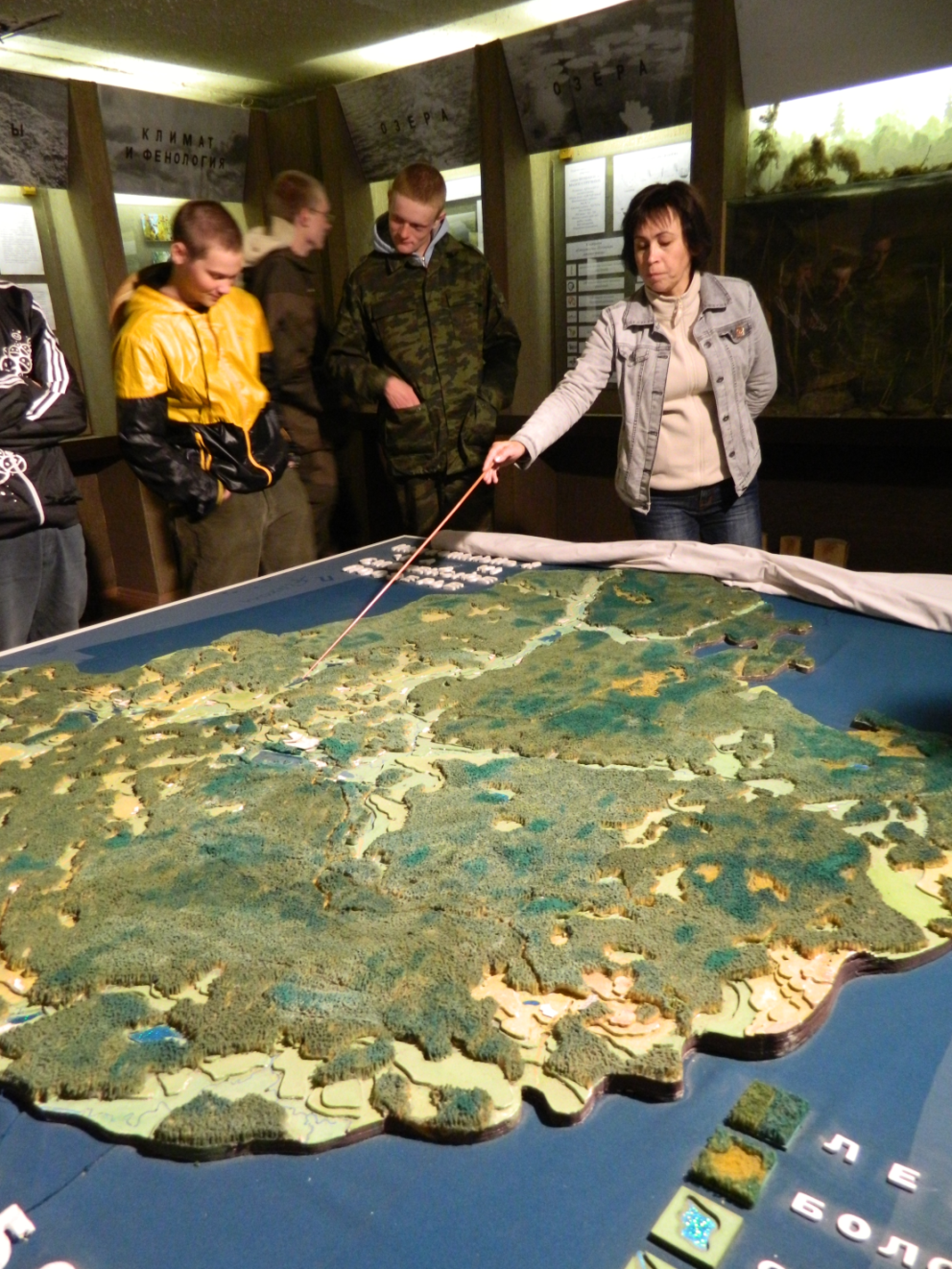 Цель проекта:
	создание условий для  формирования экологической культуры личности посредством получения научного, практического и духовного опыта взаимодействия с природой и включения здоровьесберегающих технологий. 

Конечный продукт реализации проекта:
учебно-исследовательские работы (проекты) обучающихся в области биологии и экологии
Экоцентр базы отдыха  «Бакланово»
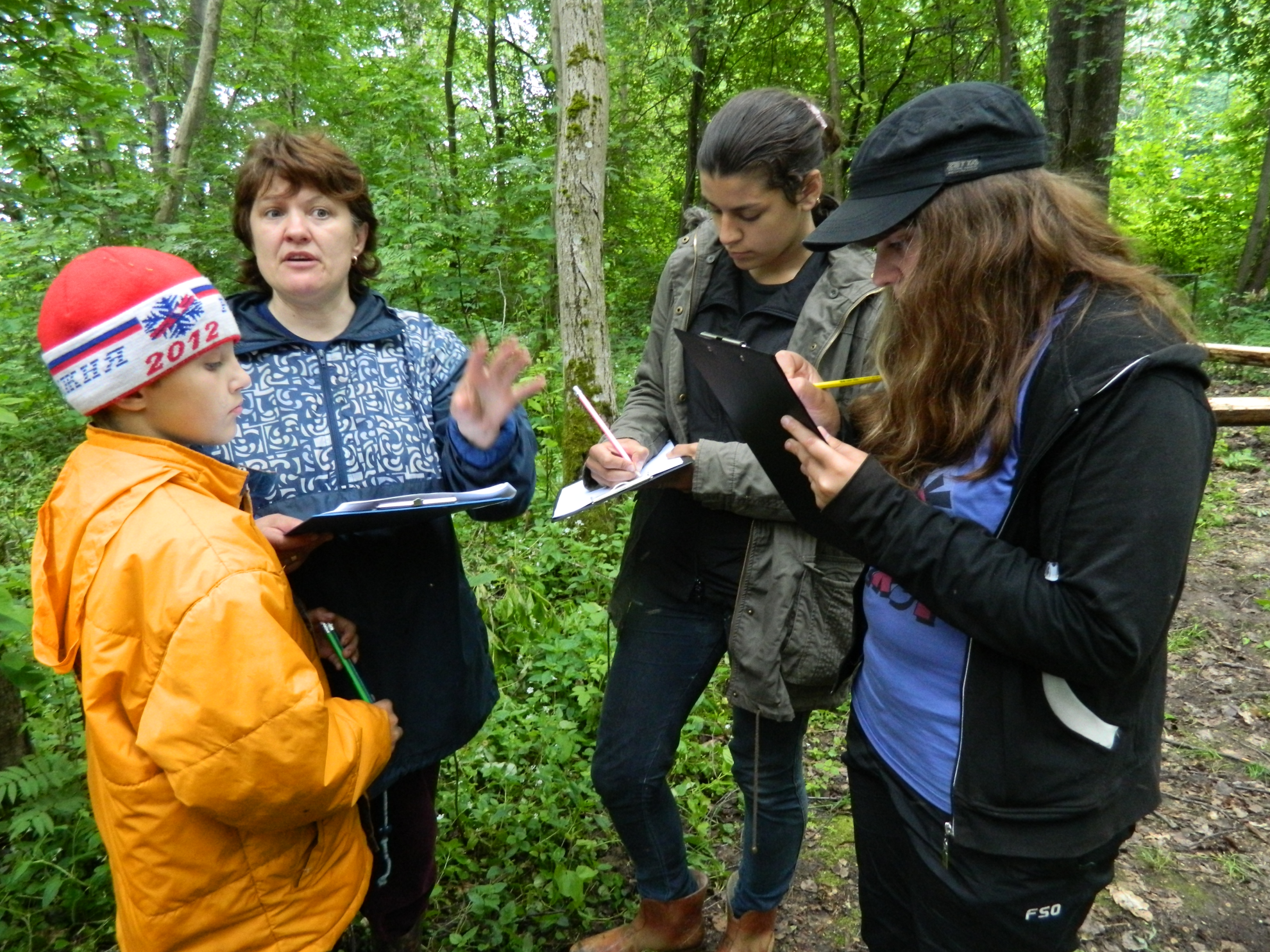 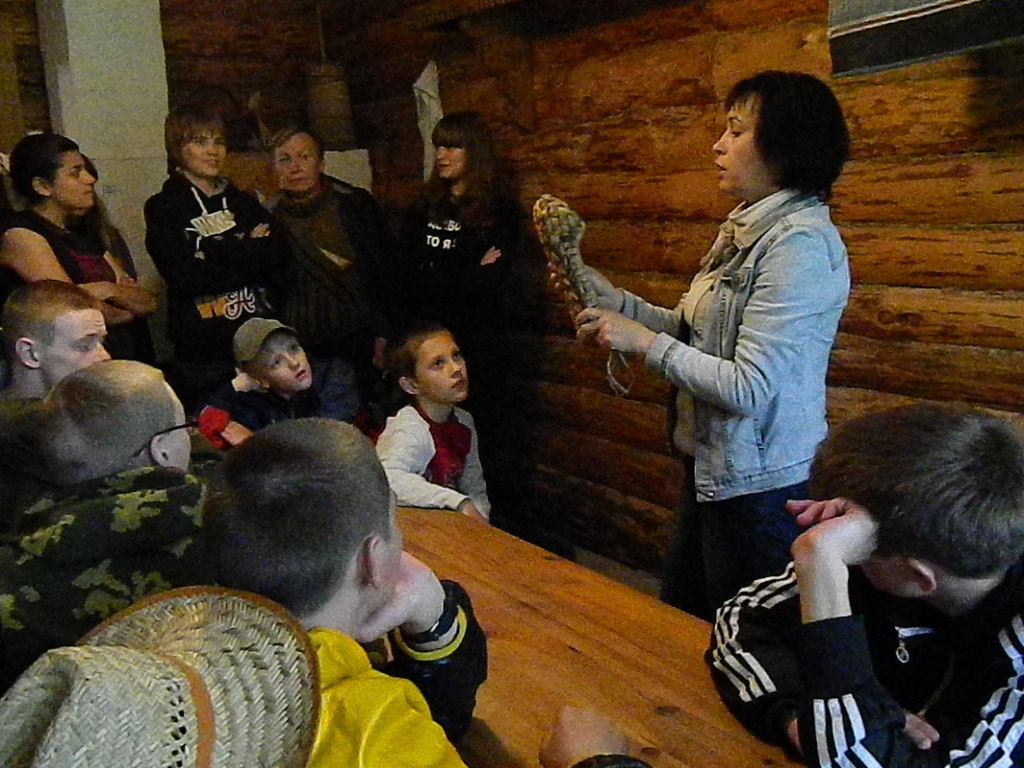 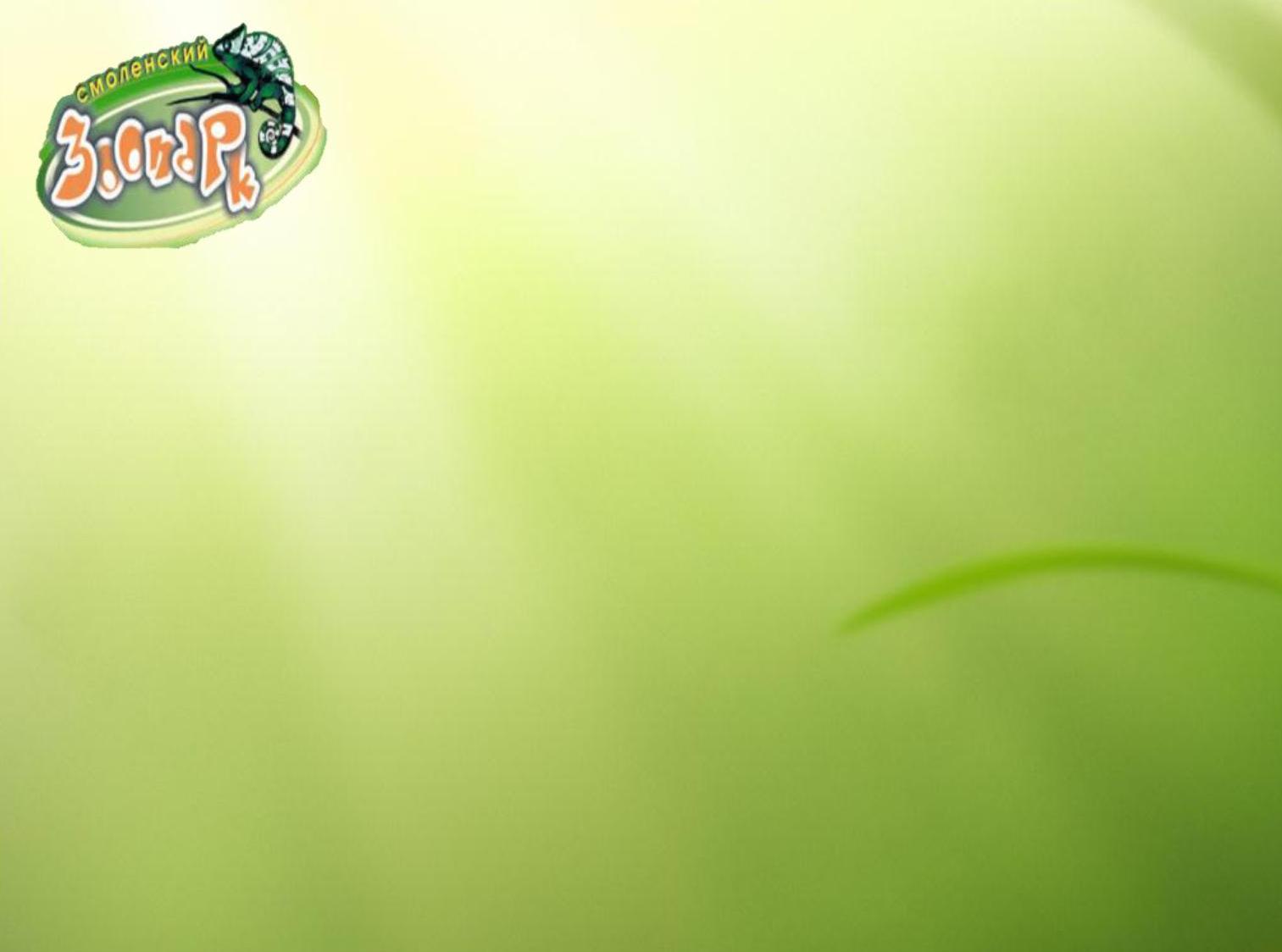 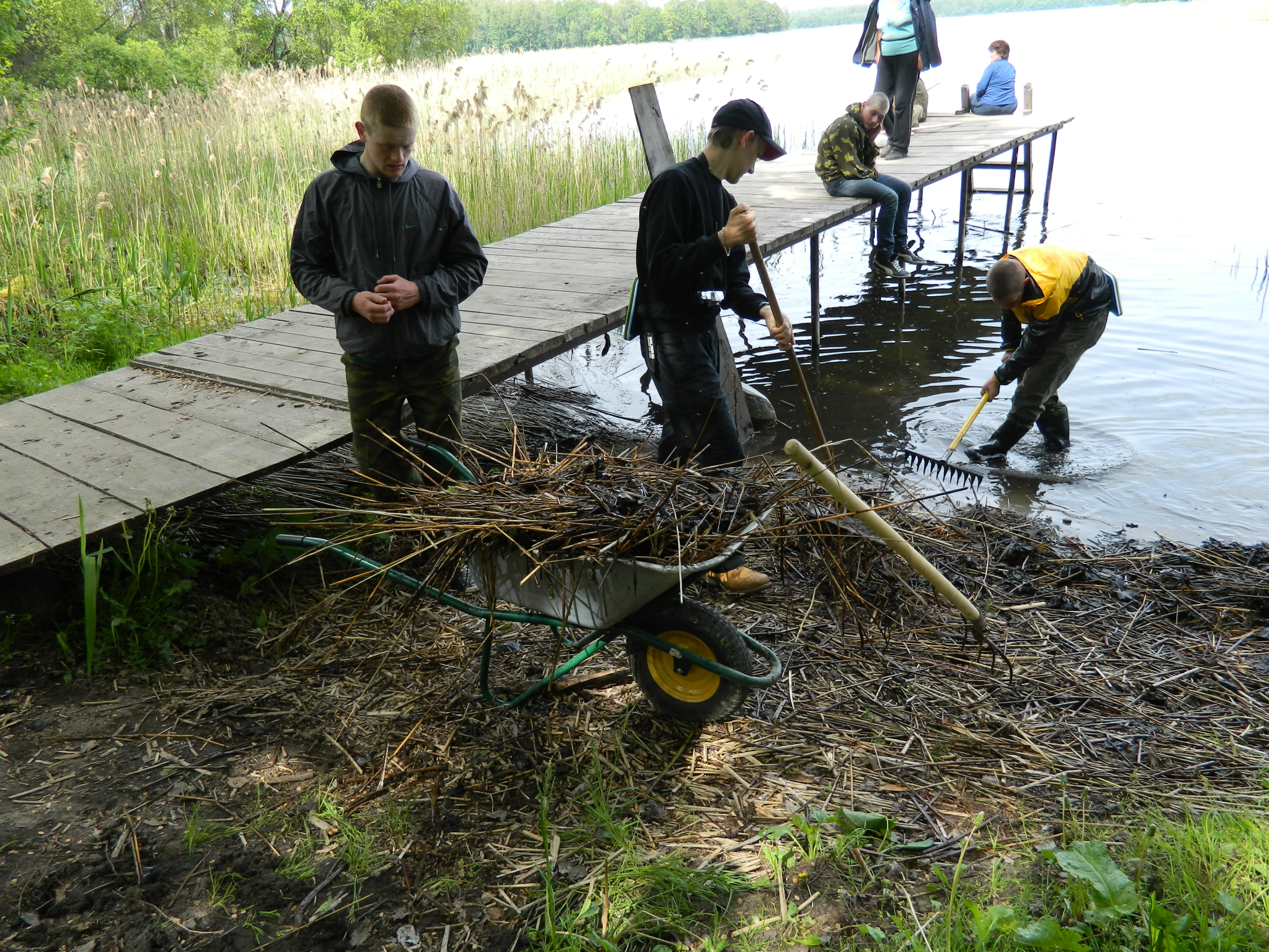 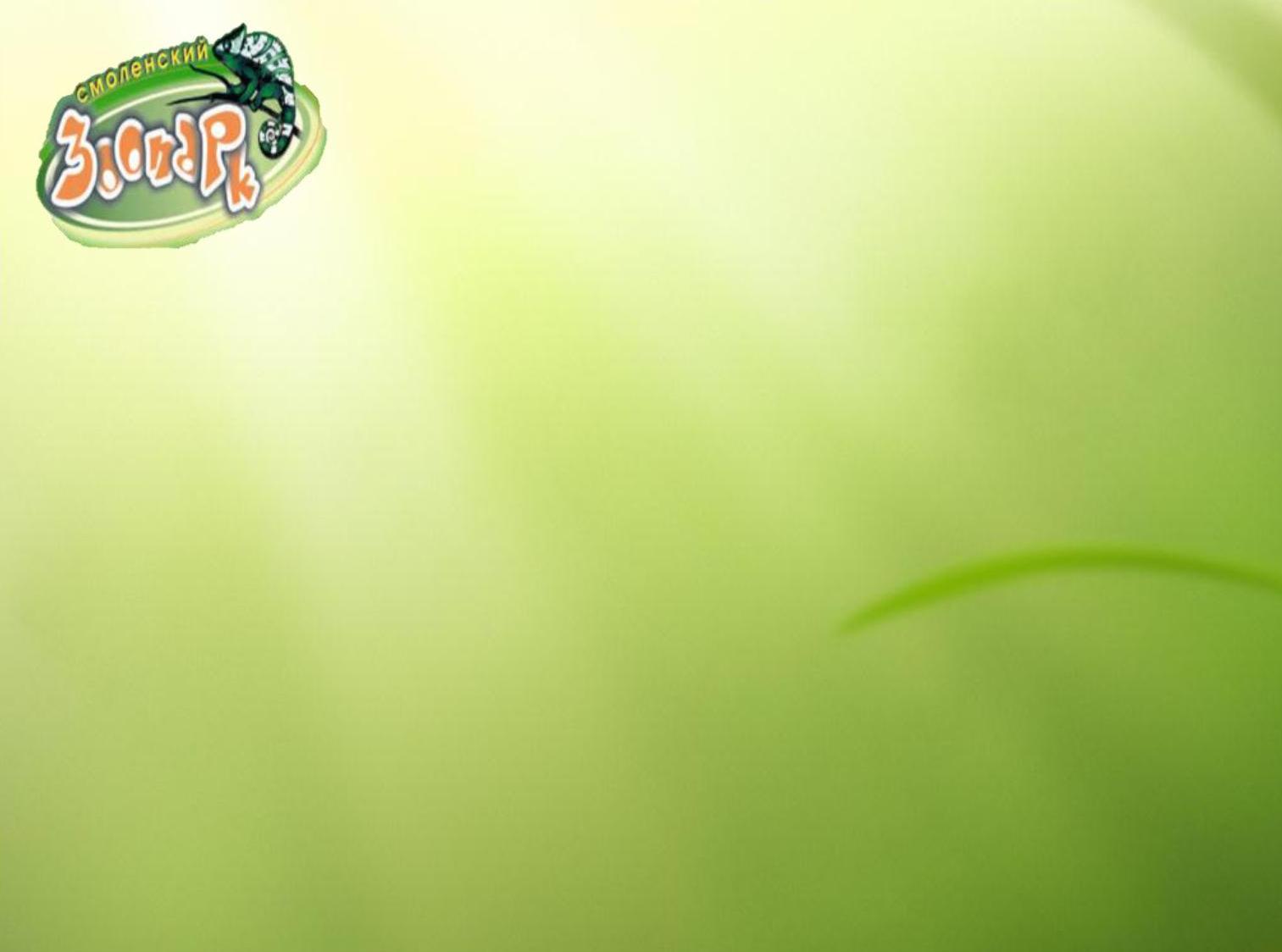 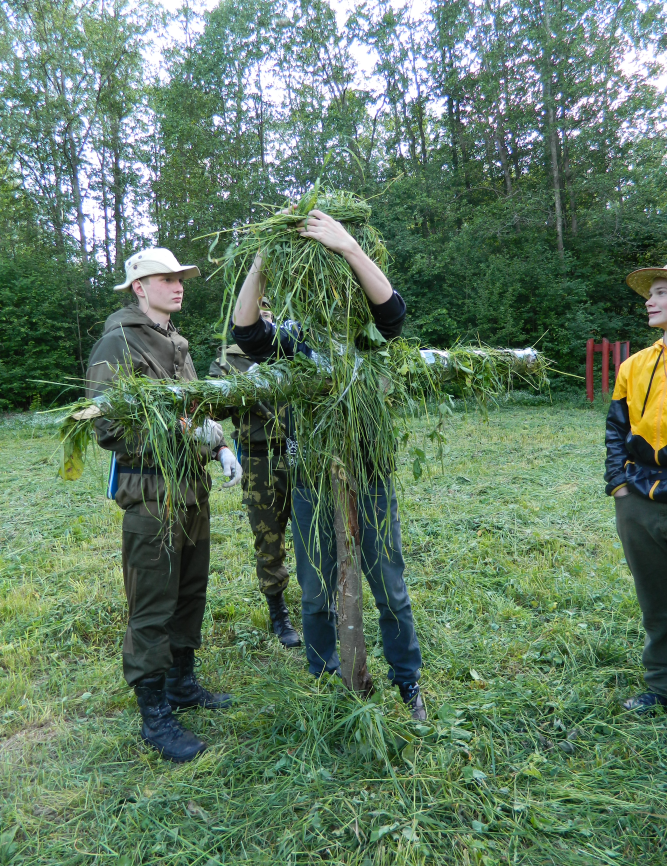 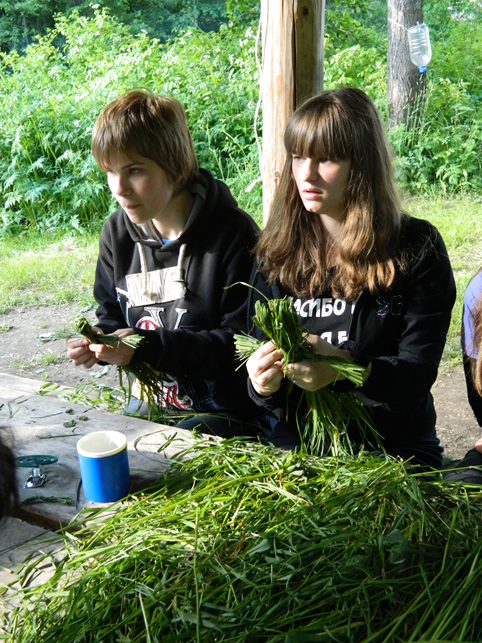 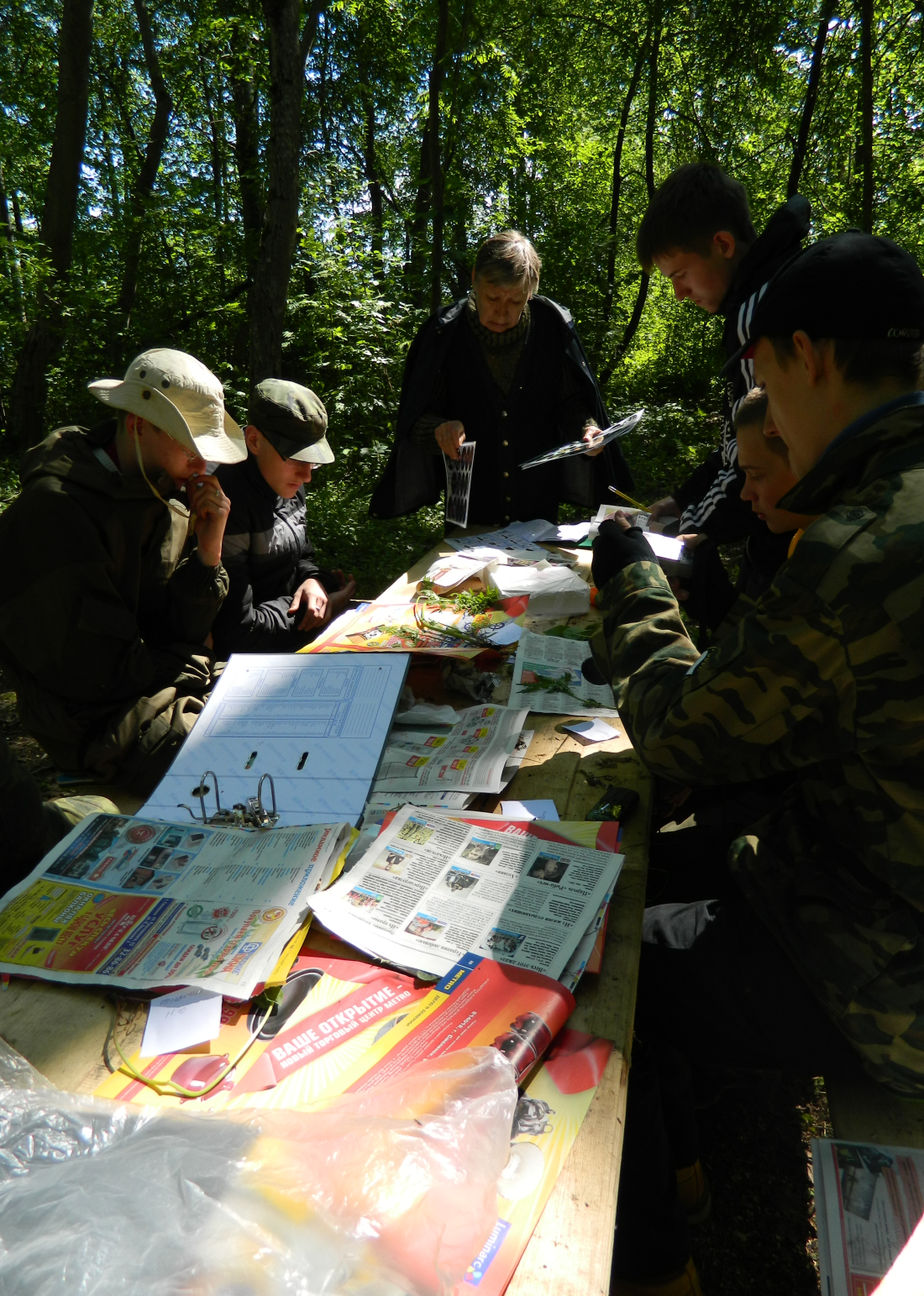 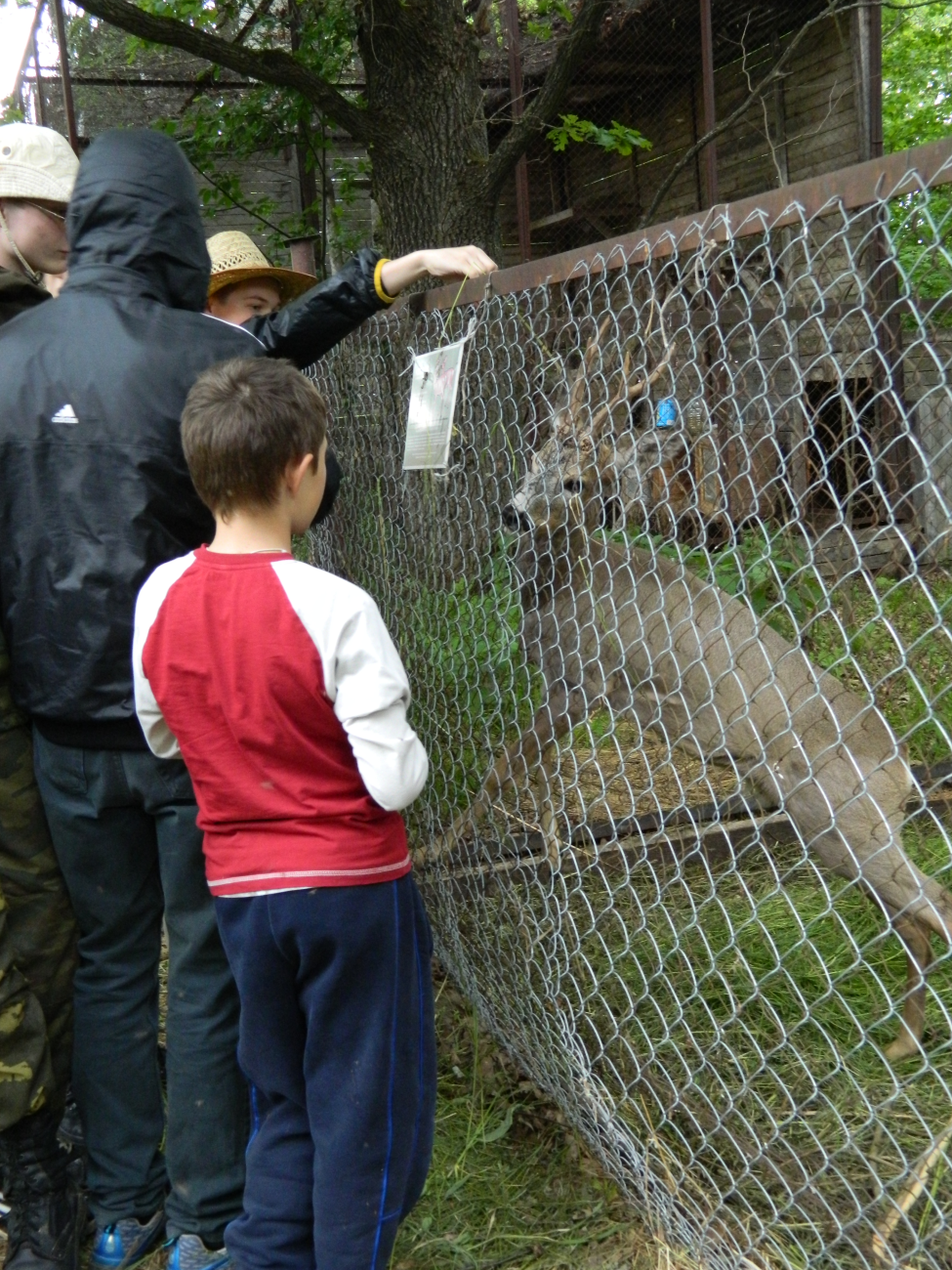 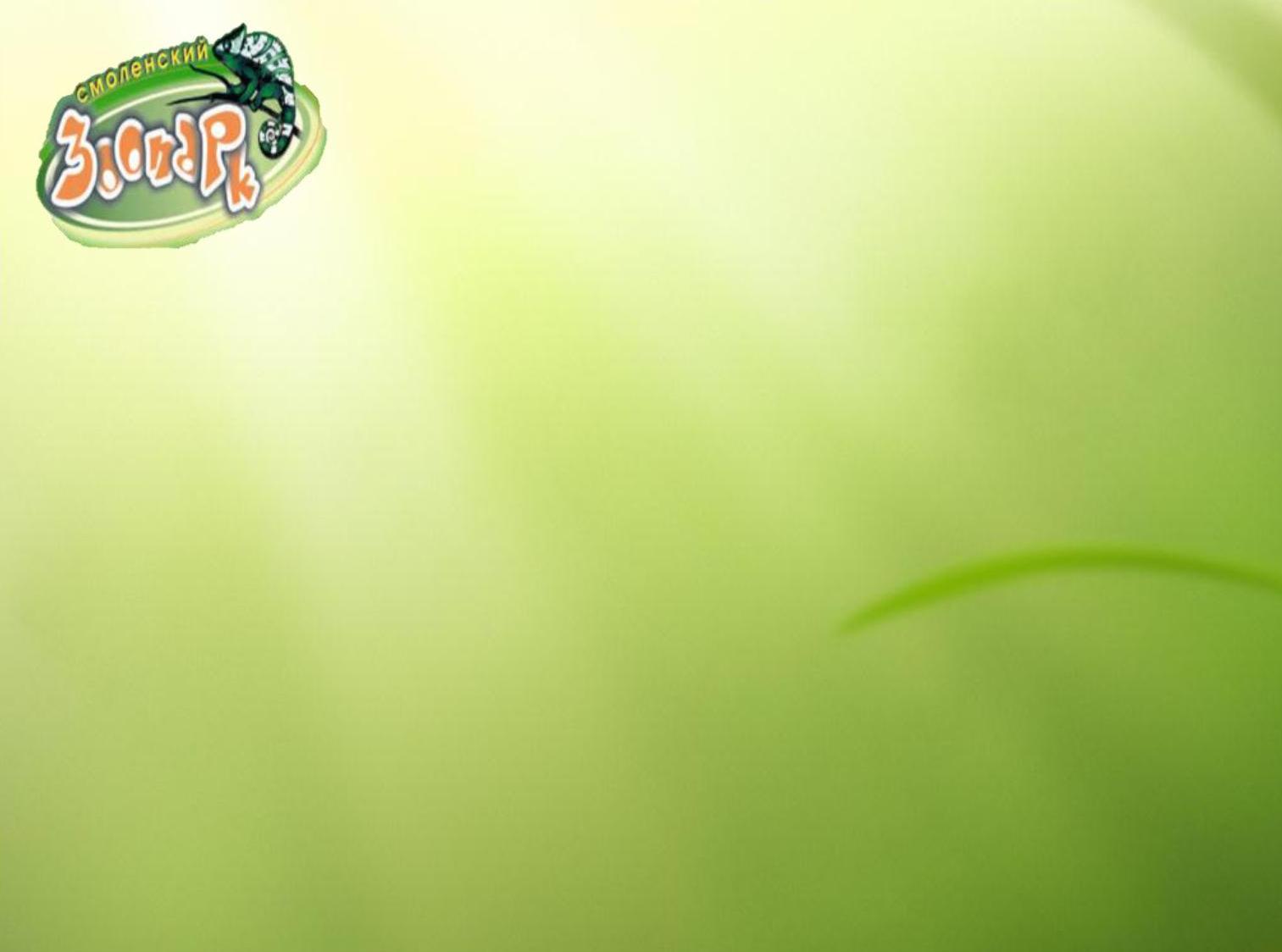 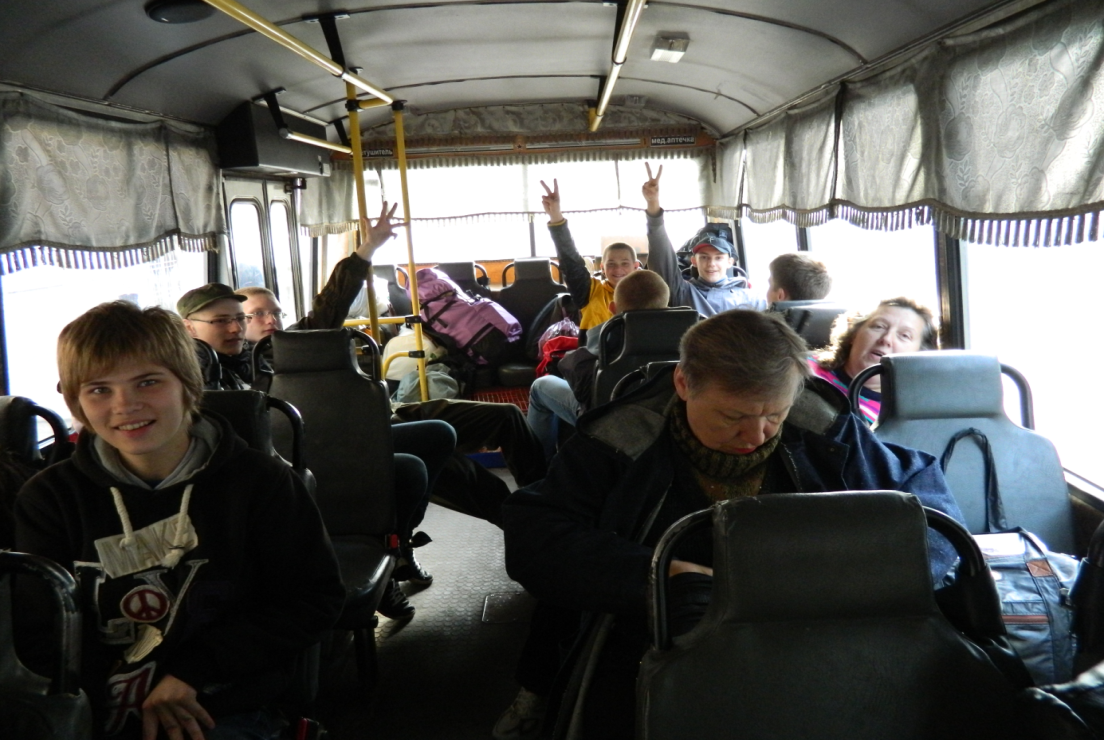 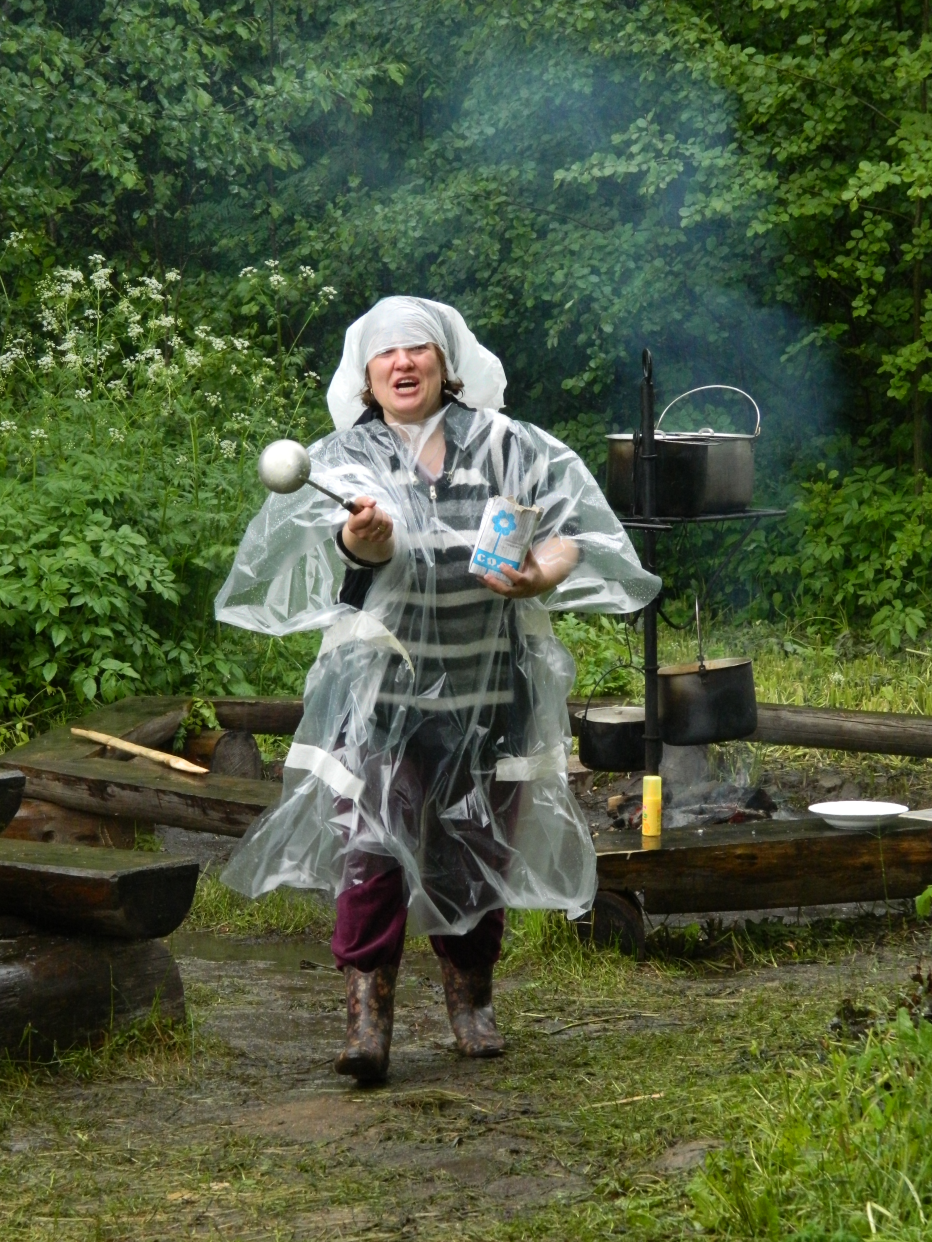 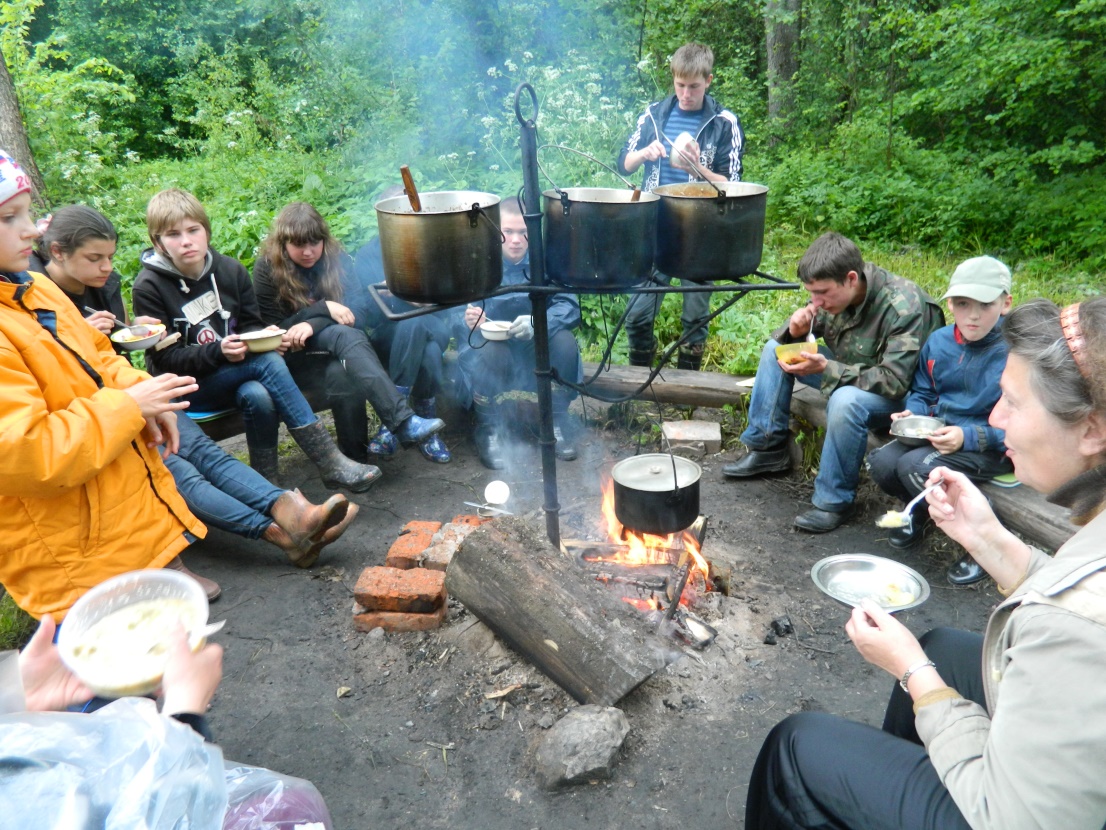 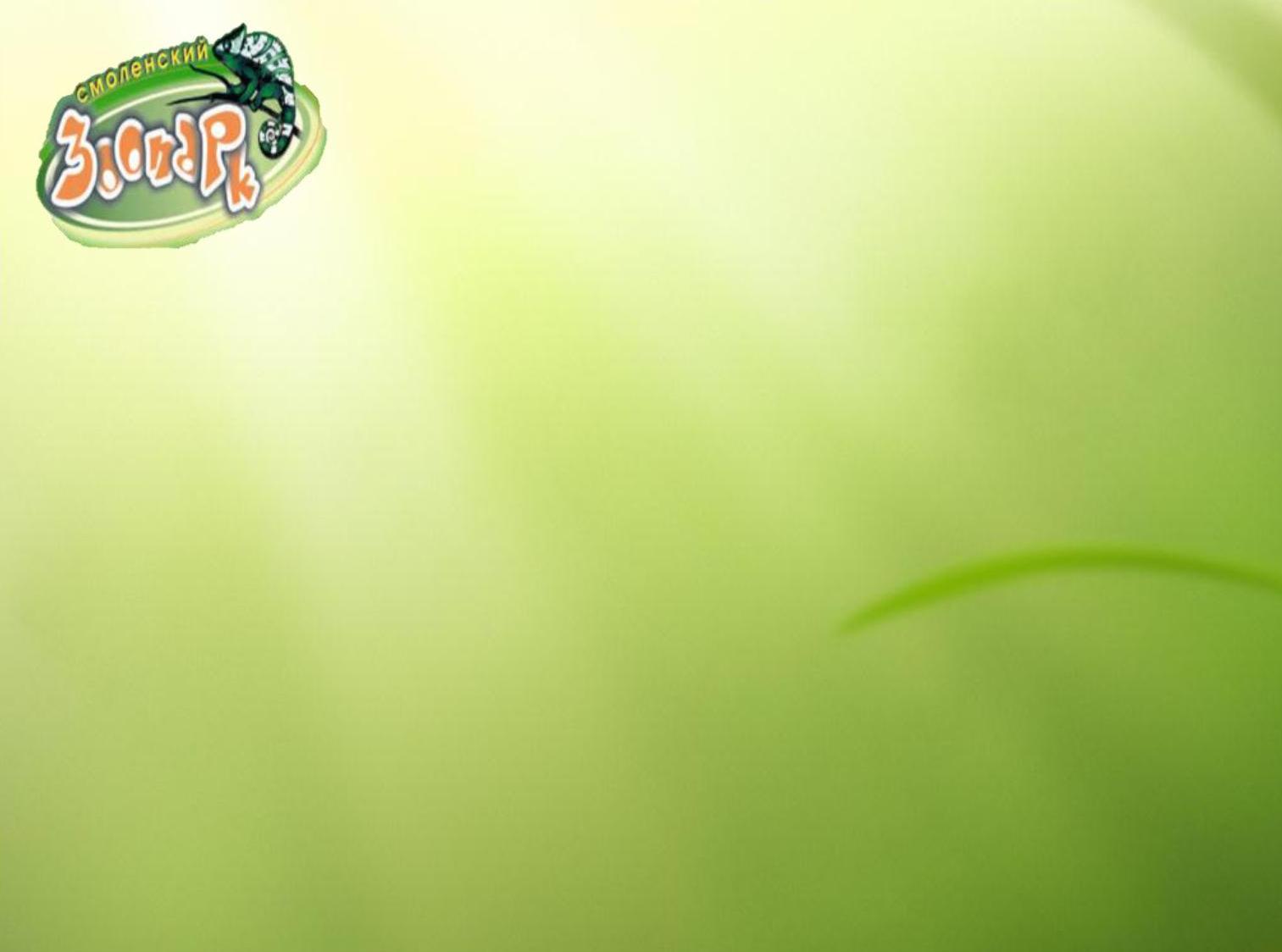 Ресурсы, необходимые для реализации проекта:

Человеческий ресурс: 20 обучающихся, 5 педагогов.
Материально-технические ресурсы: исследовательское оборудование, печатная продукция, канцтовары, призы, техническое оборудование (топоры, пилы, фонарики и т.д.).
Финансовые ресурсы: сметная стоимость проекта составляет 185 000 рублей
Возможные риски:
 - не  достаточное финансирование,  
- неблагоприятные погодные условия,
- не предвиденные форс-мажорные обстоятельства в природной  и социальной среде
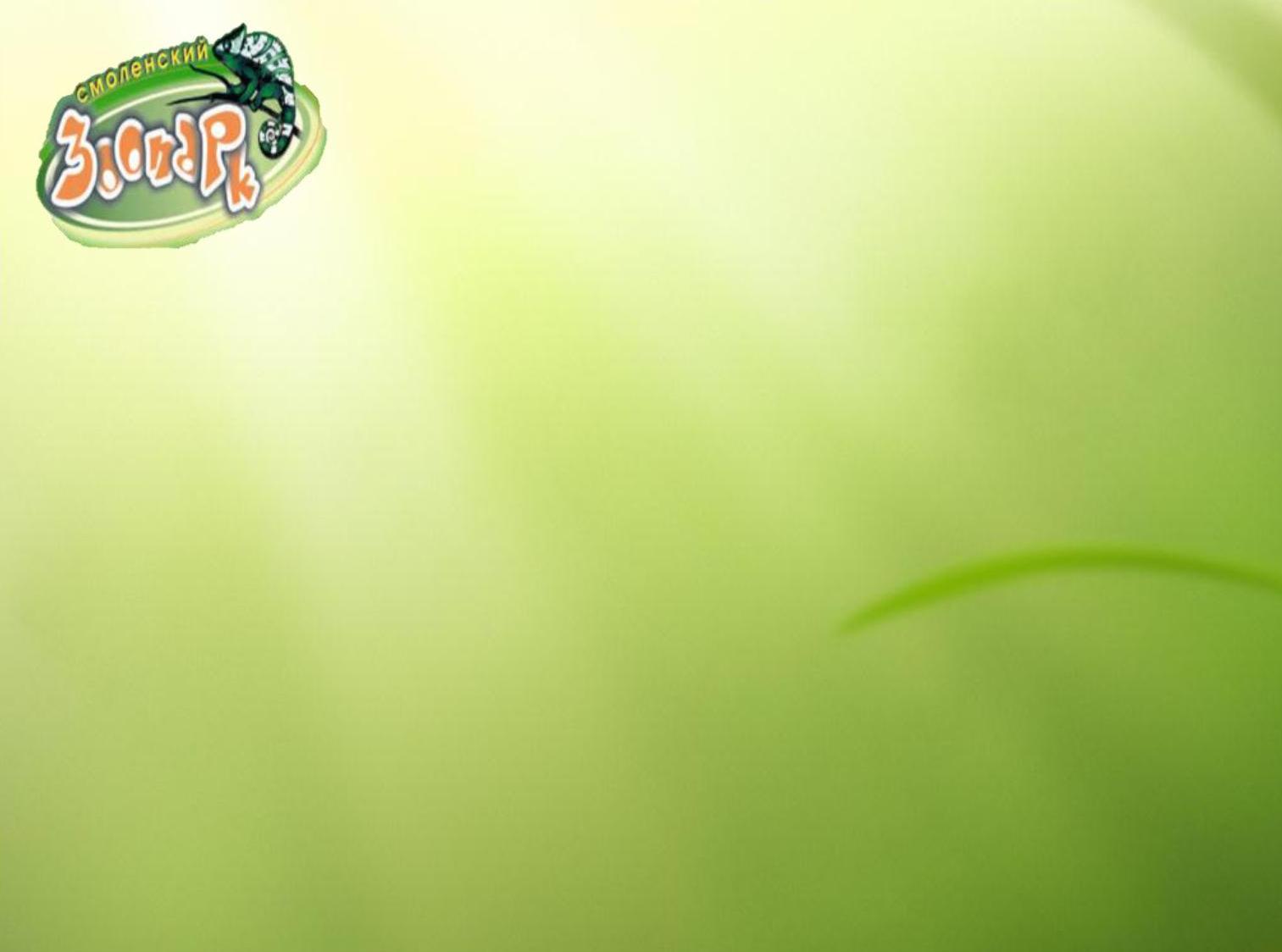 Этапы реализации проекта
Организационный  этап: 1 сентября 2011 г. – 31 мая 2012 г.
Этап реализации:  4 - 10 июня 2012 г.
Завершающий этап: 11 июня – 31 августа 2012 г.
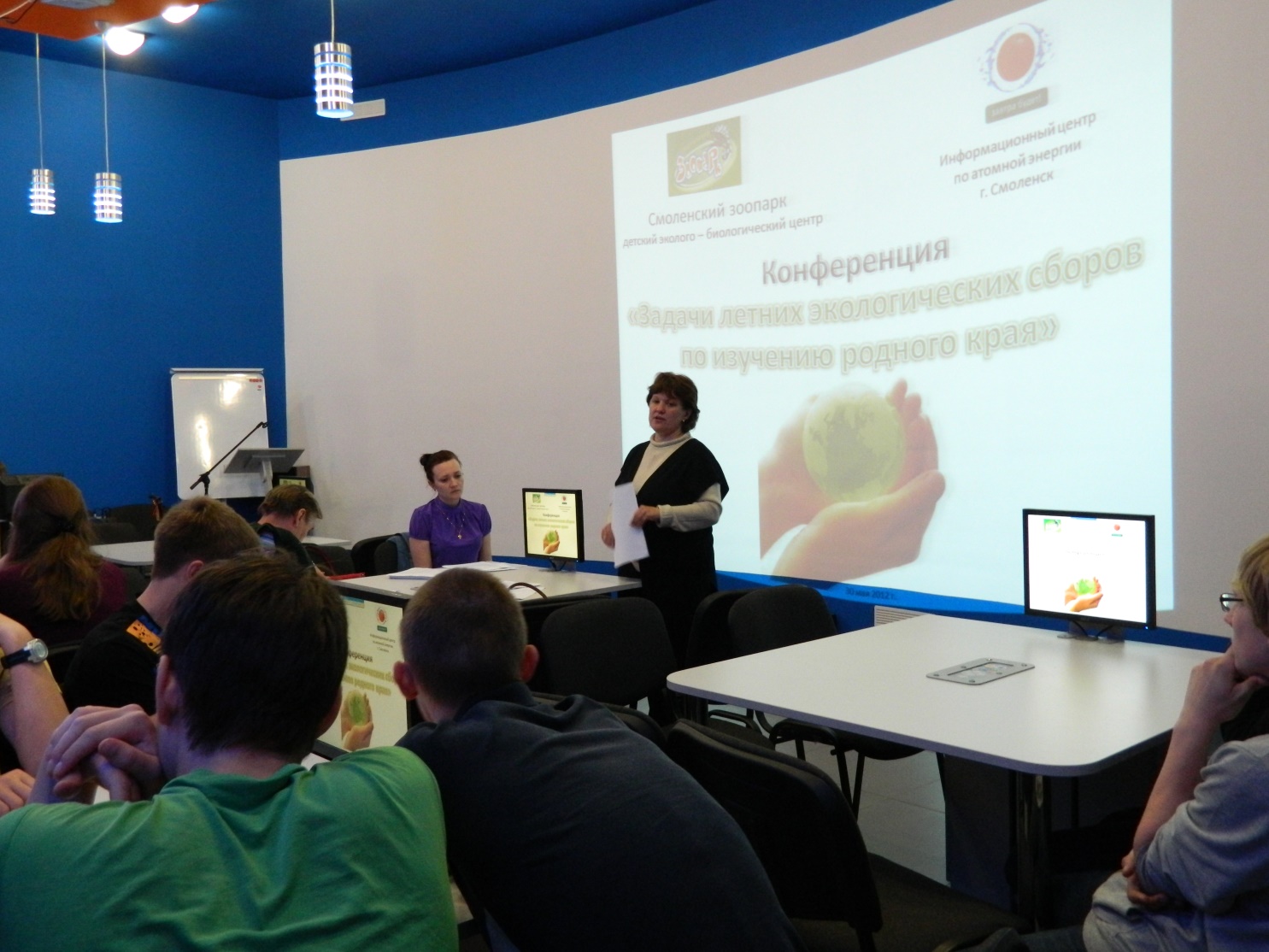 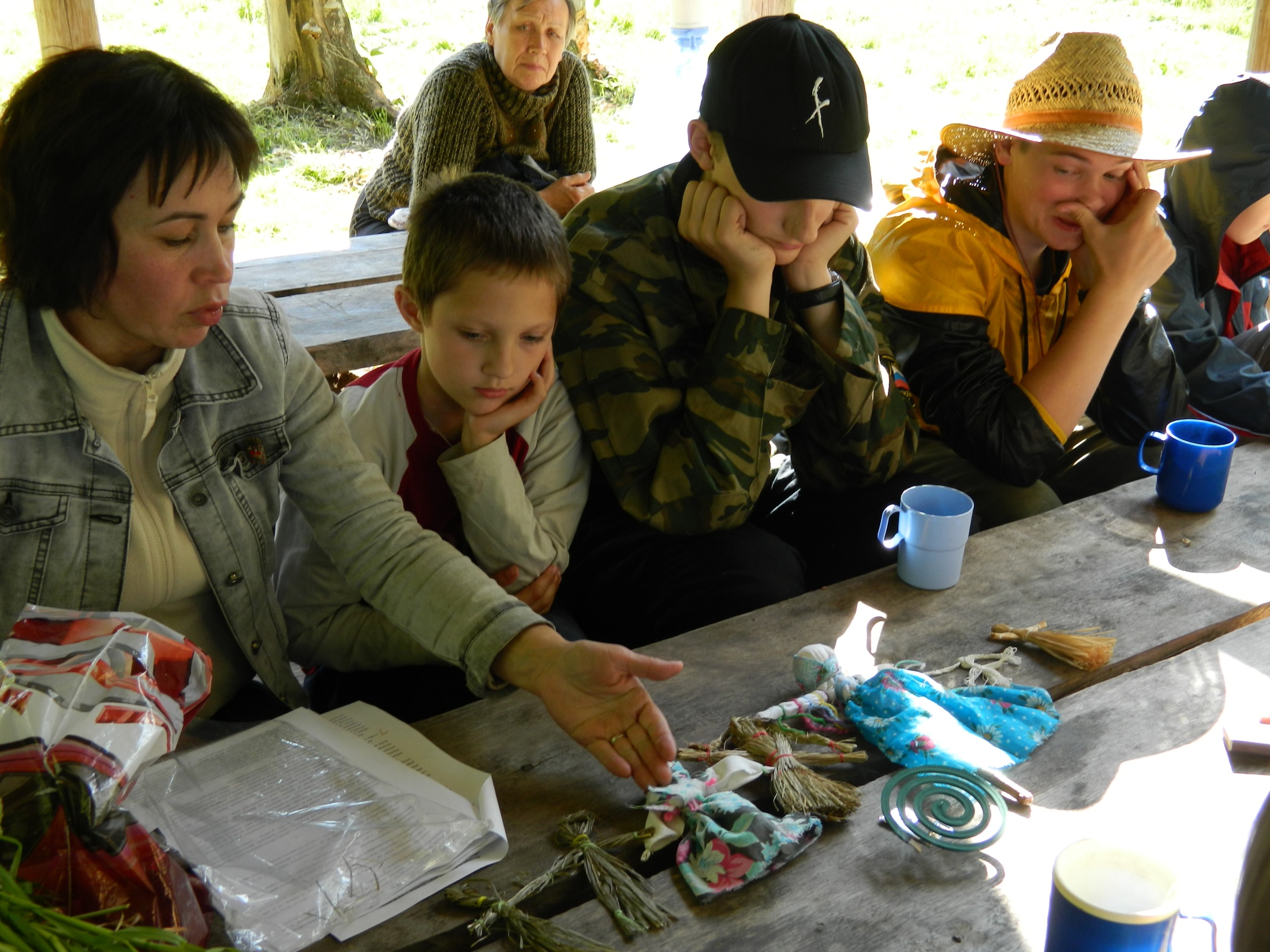 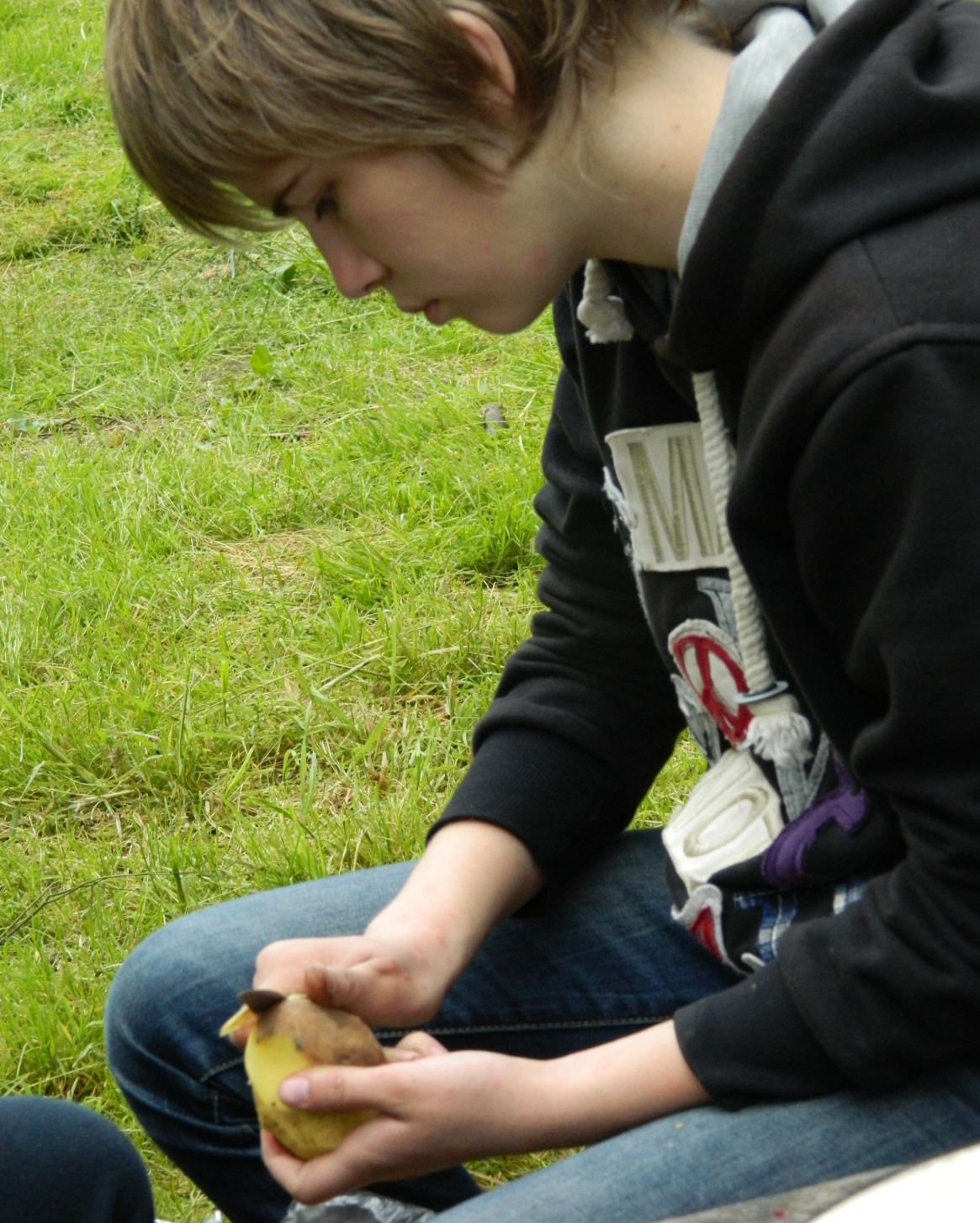 Дежурство !
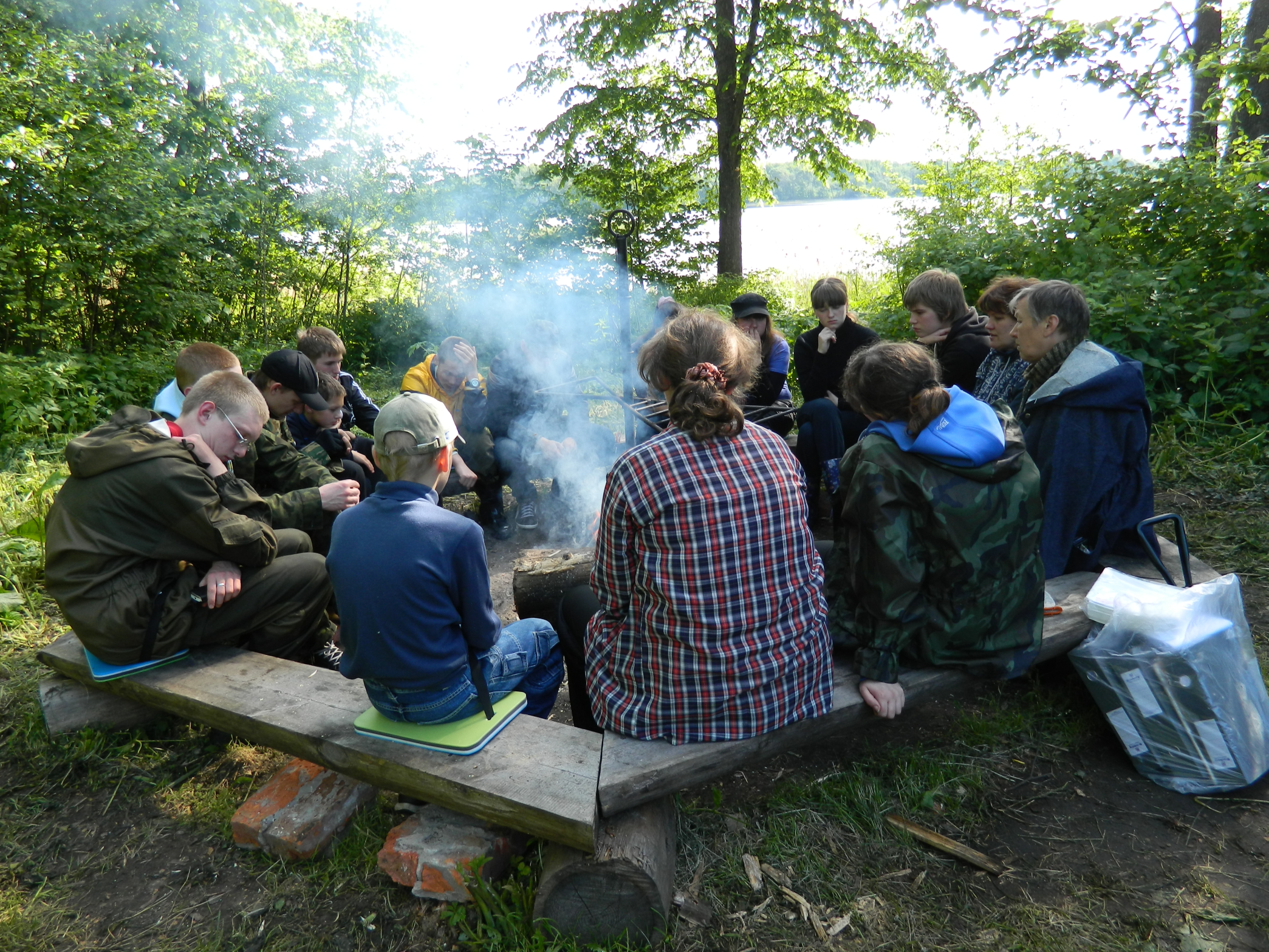 Благодарю за внимание!
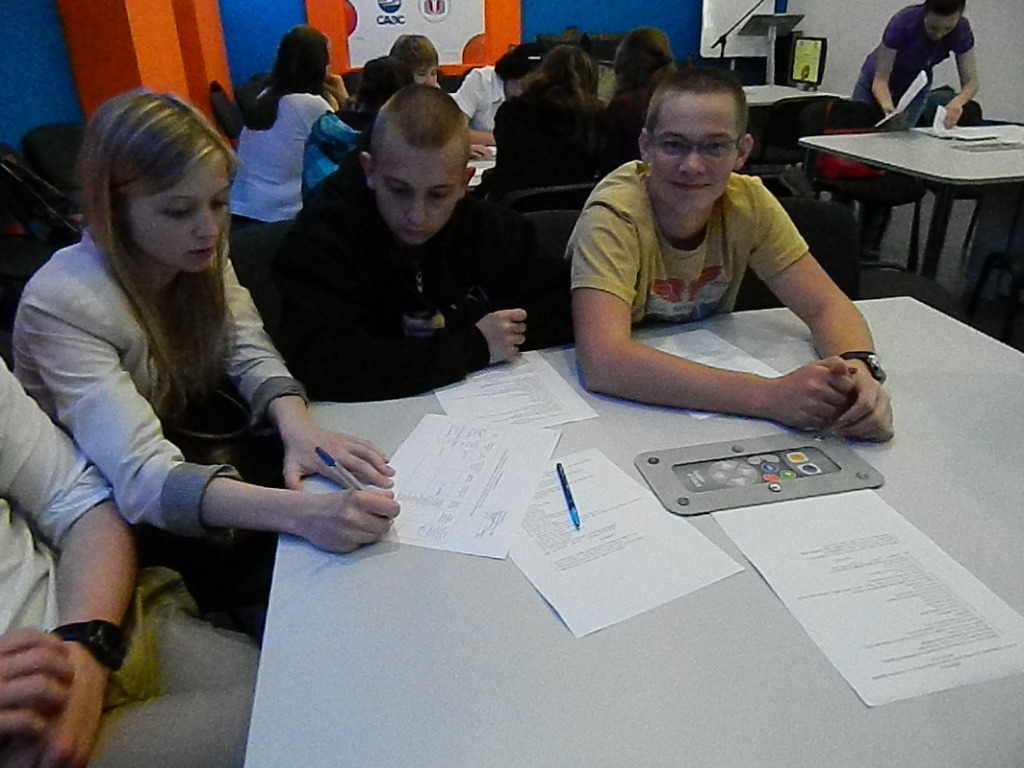